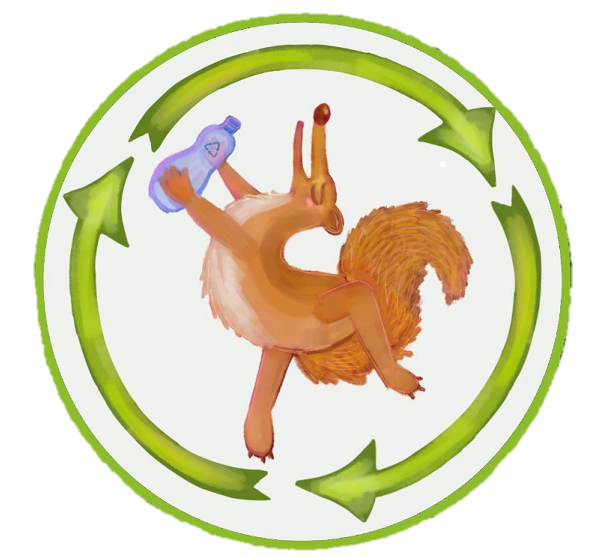 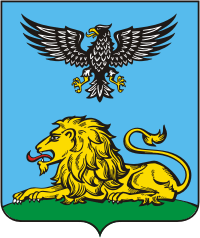 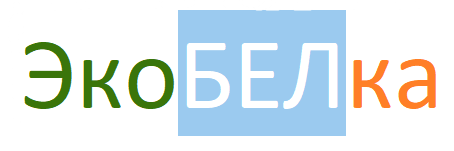 Экопросвещение
1
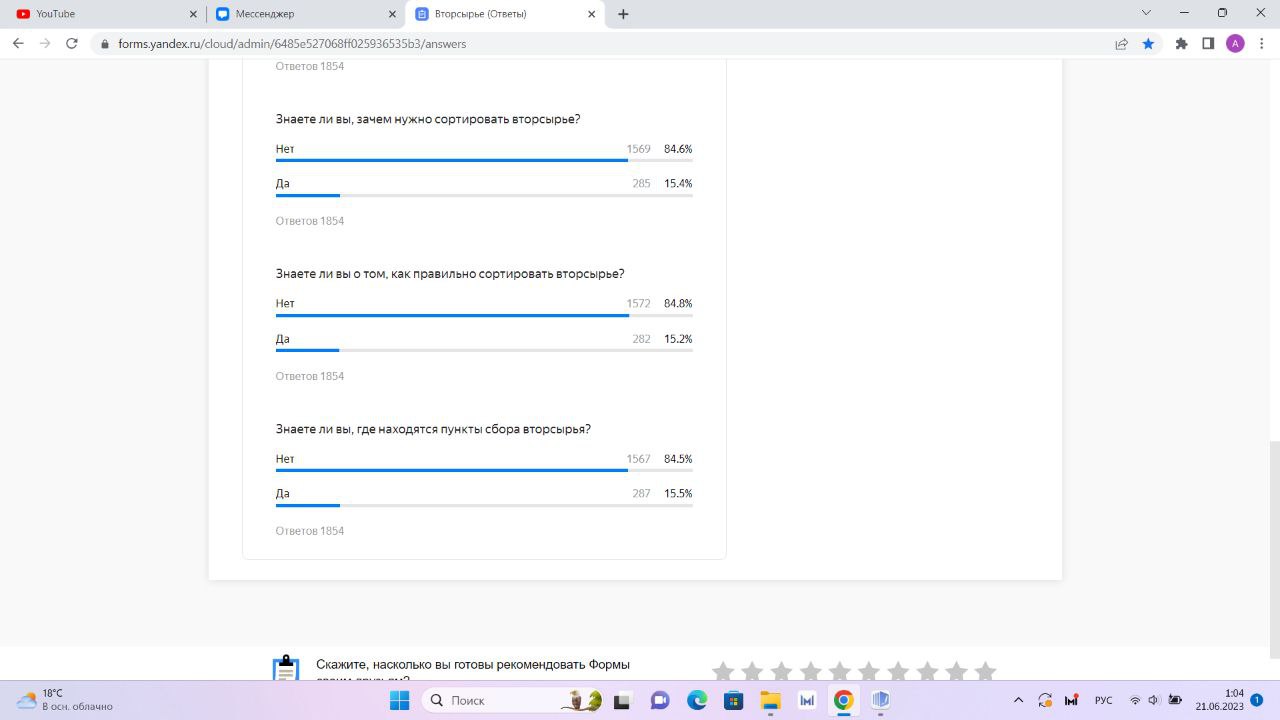 ПРОБЛЕМАТИКА ПРОЕКТА
На территории Белгородской области 
обучается 71686 учащихся на 2023 год  1-4х классов. Согласно опросу, который прошли 
1846 учеников начальных классов в 9 школах Белгородской области, 84,6% детей не 
понимают важности сортировки и переработки вторсырья, 84,8% не знают, что именно
надо сортировать и как это делать, а 84,5% не знают, куда можно сдать сортированное 
вторсырье.
2
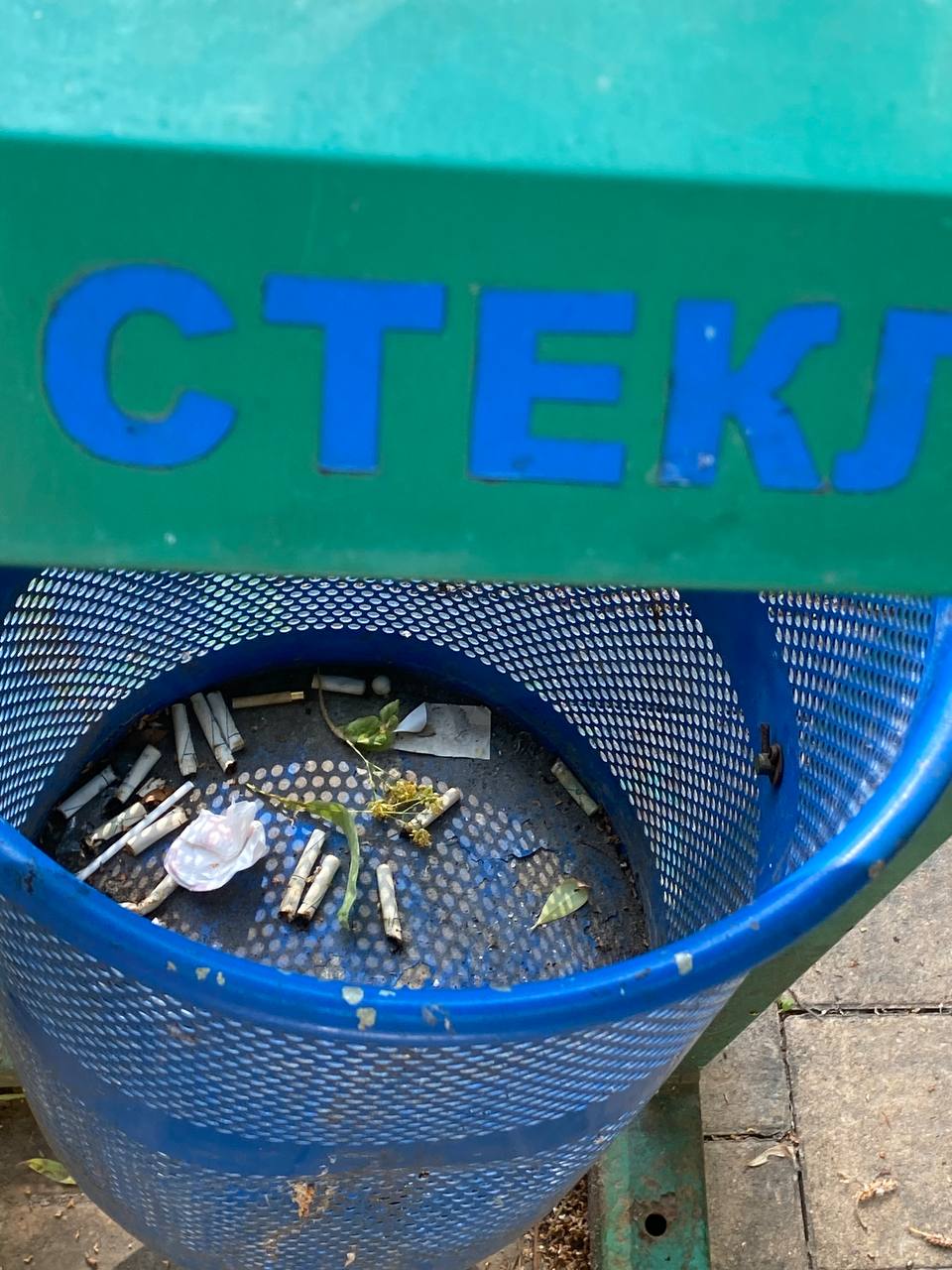 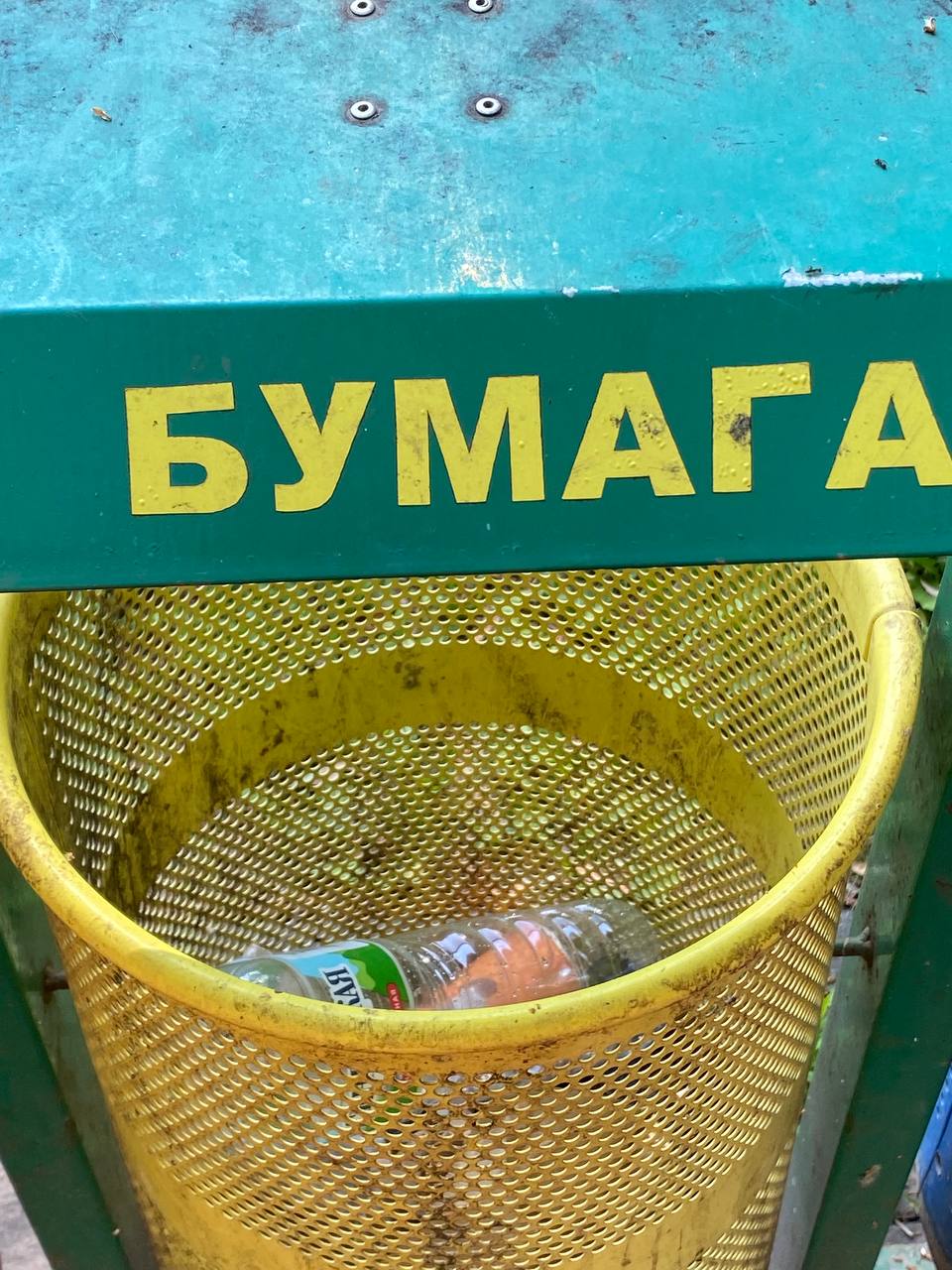 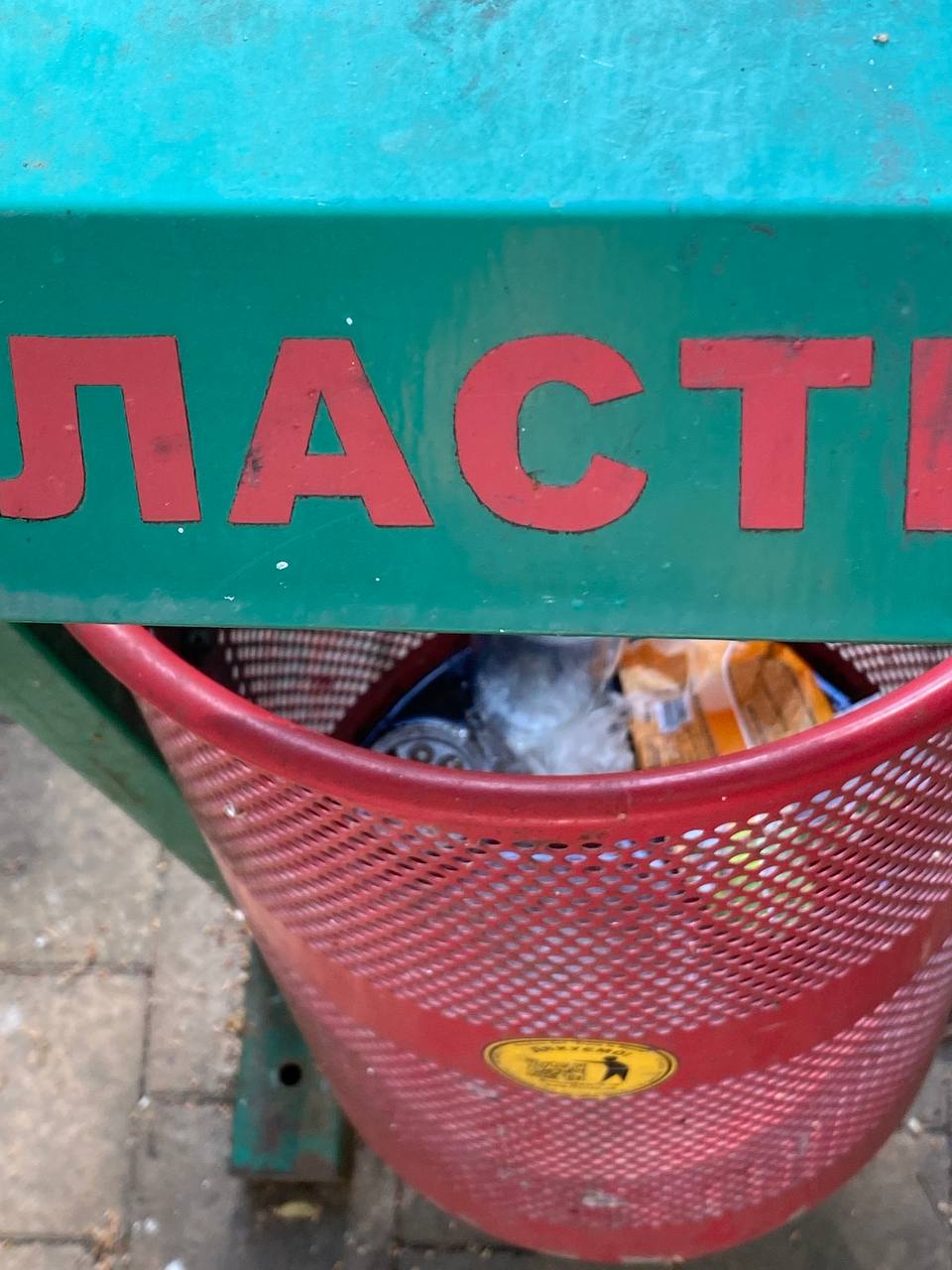 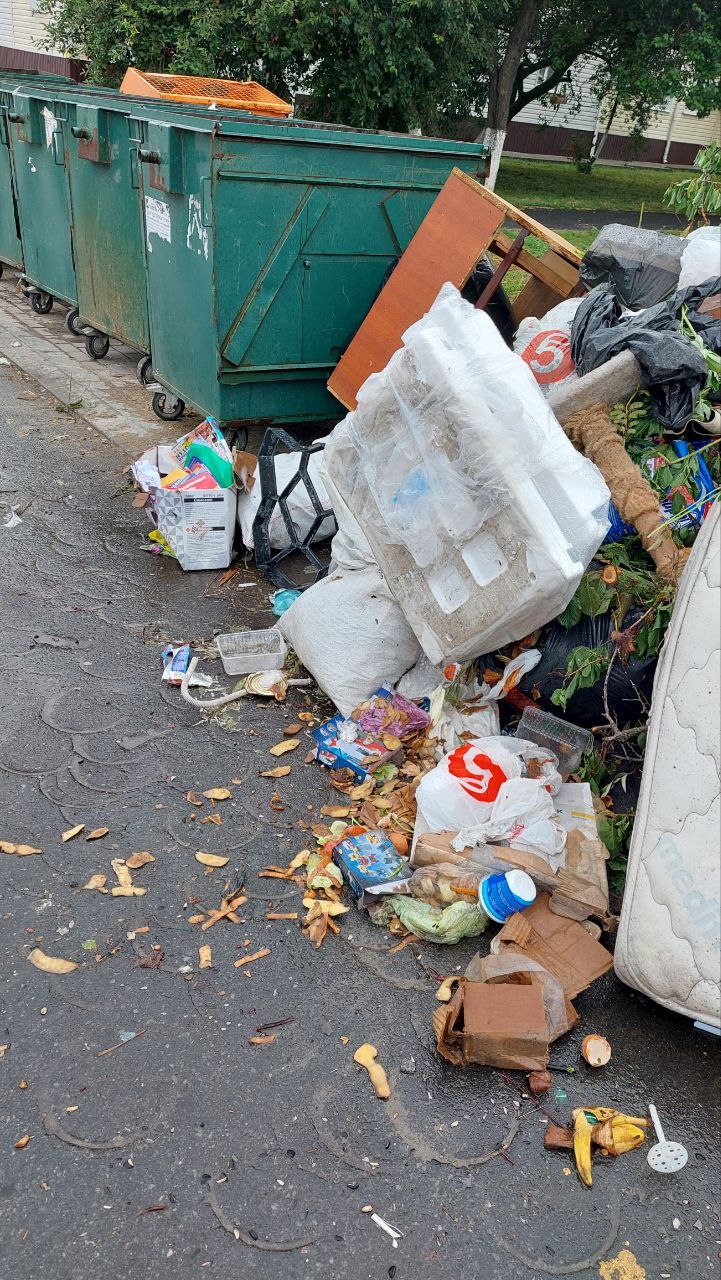 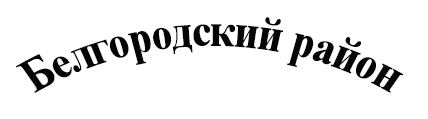 Примеры
загрязнения 
 в области:
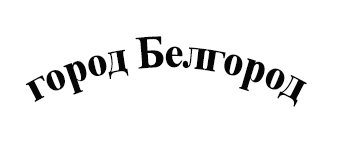 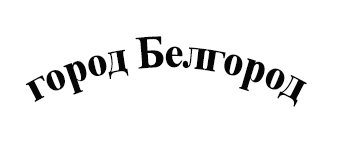 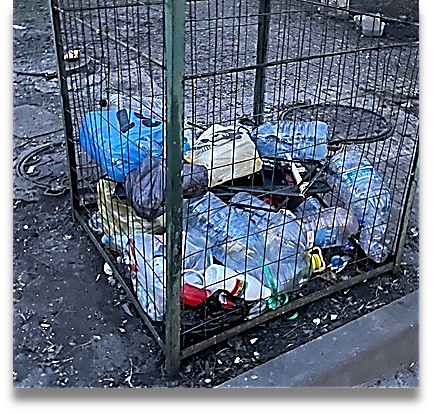 3
ЦЕЛЬ ПРОЕКТА
Охватить не менее 4.000 обучающихся 1-4х классов общеобразовательных организаций Белгородской области в форме интерактивных игр и просветительских мероприятий, привлекая не менее 100 волонтеров к октябрю 2024 года.
4
Разработать плакат о важности и особенностях сбора вторсырья для 
применения его в других образовательных учреждениях в качестве 
пропаганды раздельного сбора отходов.
Сократить количество выбрасываемых отходов 
на 5% в год с помощью просветительсикх мероприятий для обучающихся 1-4 классов Белгородской области.
Step #3
Step #5
Задача 1
Задача 1
Задача 2
Задача 3
Задача 4
Step #4
Провести в образовательных учреждениях Белгородской области для обучающихся 
1-4 классов не менее 220 познавательных мероприятий, направленных на 
организацию раздельного сбора вторсырья.
Информировать обучающихся 1-4 классов Белгородской области о проблемах,
создаваемых бытовыми отходами, и о преимуществах раздельного сбора 
мусора, через интерактивные игры.
5
ПРЕДПОЛАГАЕМЫЕ РЕЗУЛЬТАТЫ
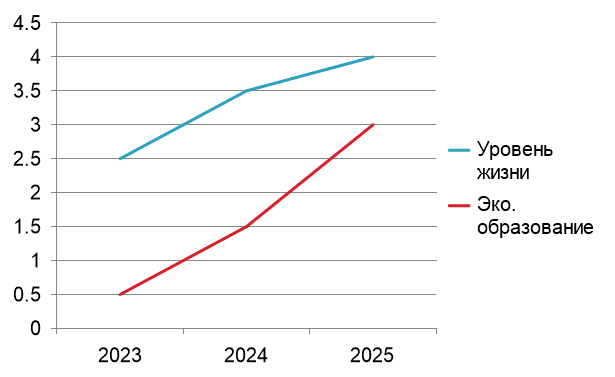 Разработанный информационный плакат, интерактивные игры и 
просветительские мероприятия,  повысят качество знаний о пользе сортировки и переработки отходов среди обучающихся начальной школы. На 5% уменьшится накапливание вредоносных отходов на полигонах и уменьшится негативное воздействие на окружающую среду и здоровье людей. На 5,6% увеличится уровень образования в экологической сфере у обучающихся начальных классов Белгородской области.
6
Риски проекта
7
Манишка
Манишка
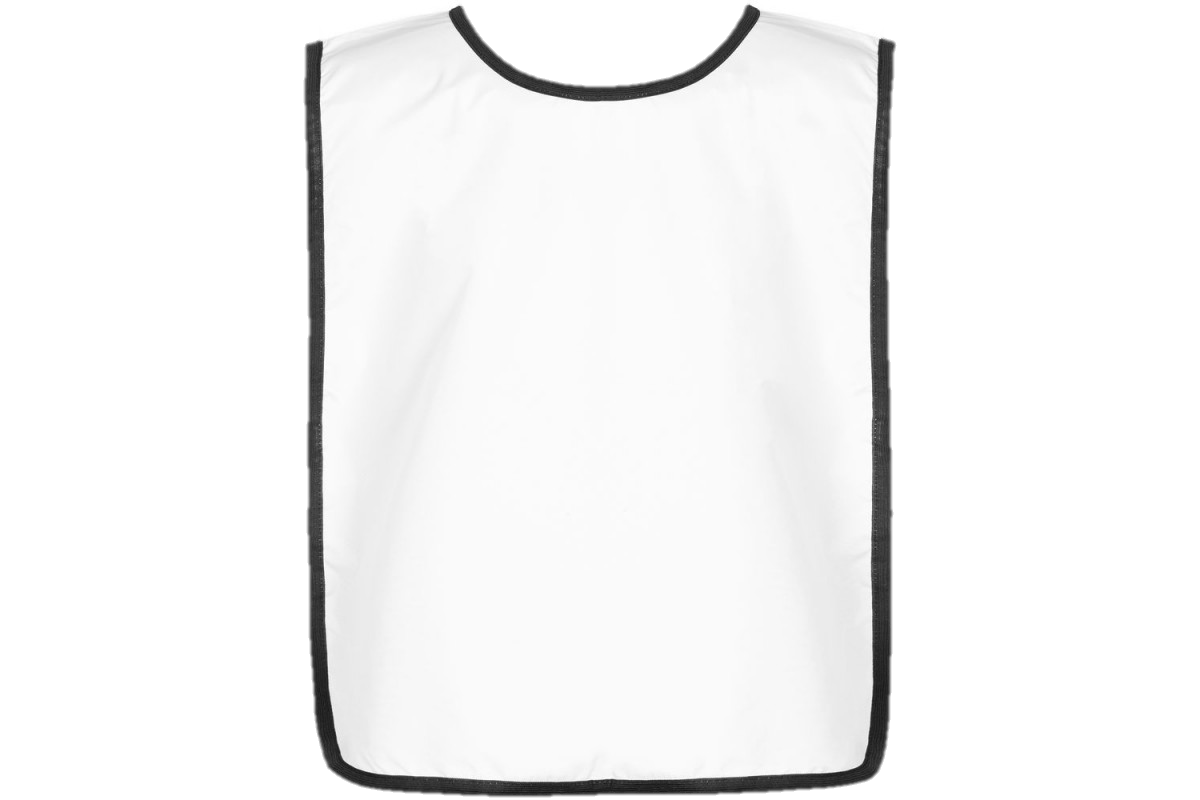 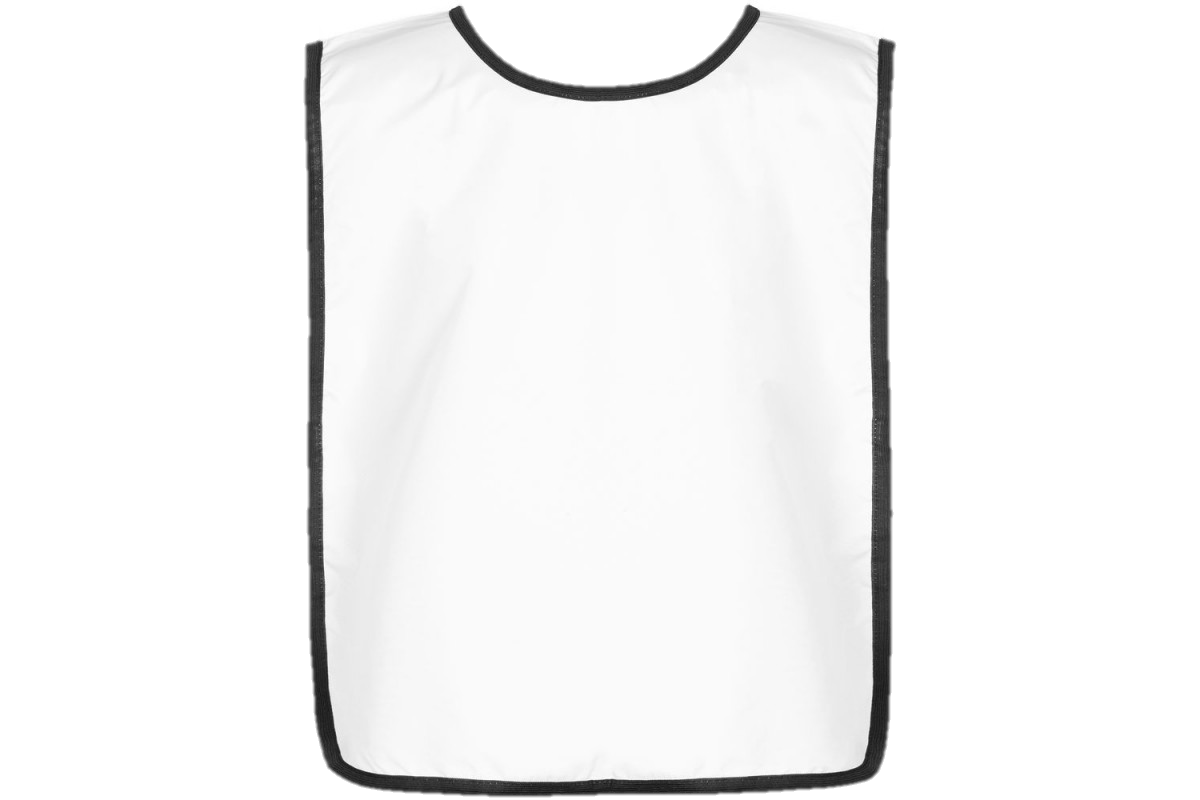 БРЕНДИРОВАННАЯ 
ПРОДУКЦИЯ 
ВОЛОНТЕРОВ
ВОЛОНТЕР
ВОЛОНТЕР
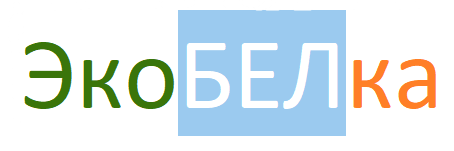 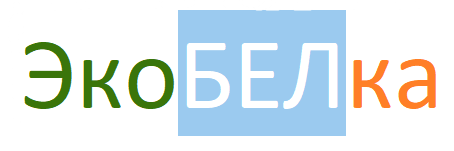 8
Игры
1
2
3
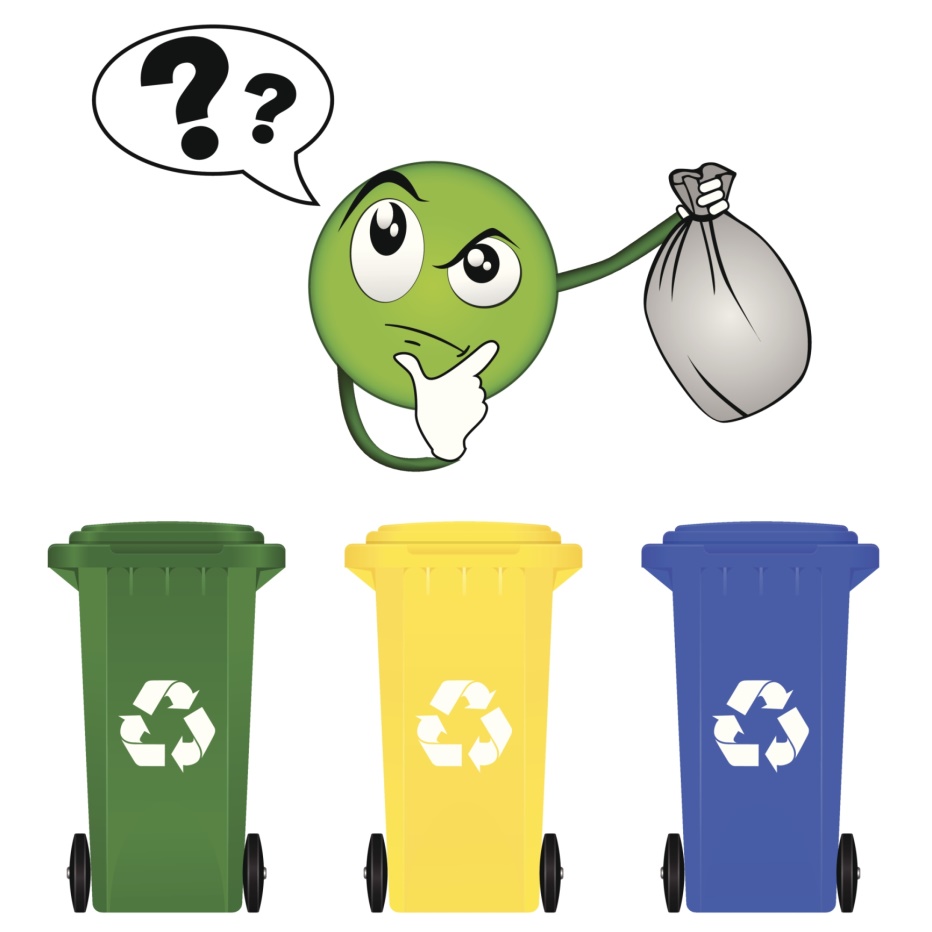 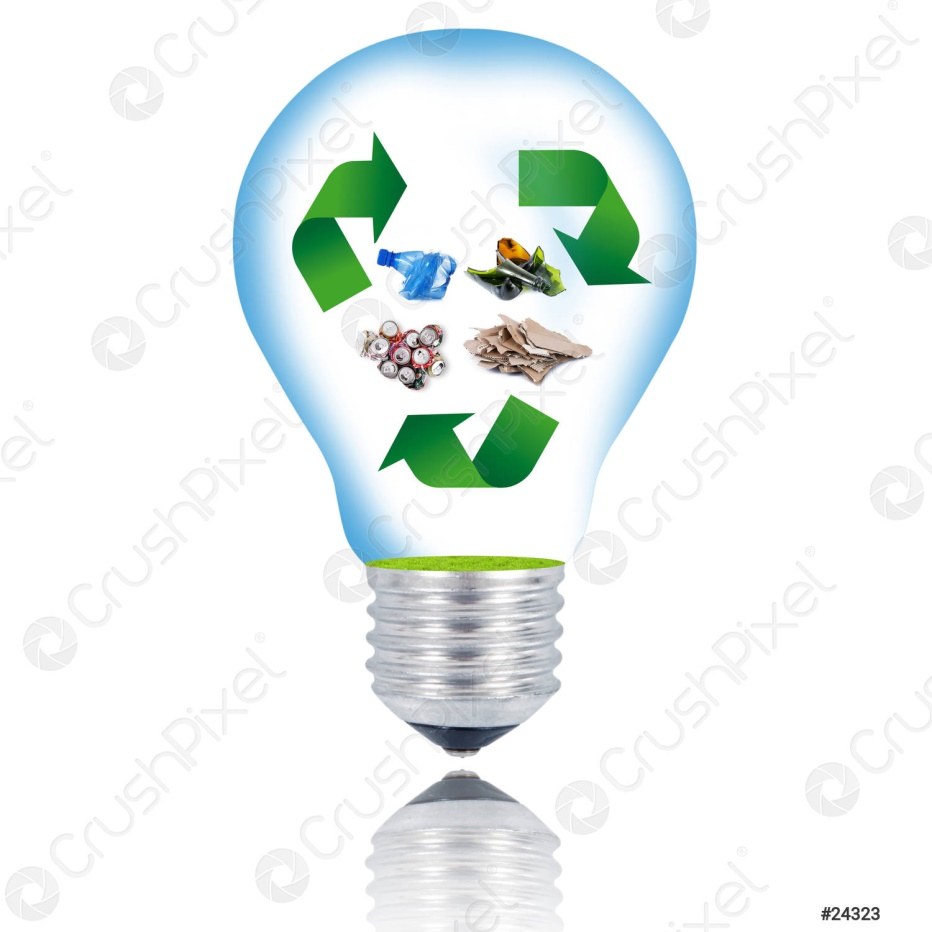 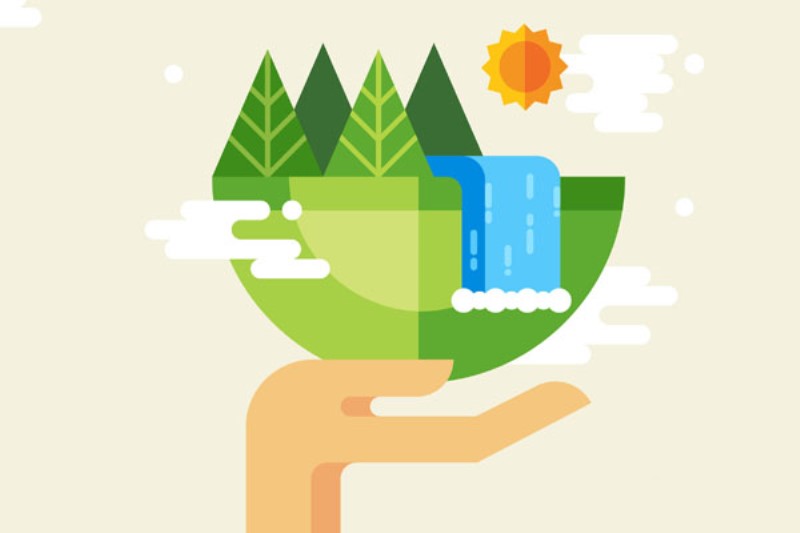 Рассортируй по бакам!
Спаси город!
Узнавай новое!
9
ИНФОРМАЦИОННЫЙ ПЛАКАТ
10
11
12
13
16
Питание
Услуги
14
Транспорт
Мягкий инвентарь
Техника
Итог: 998 502 рубля
15
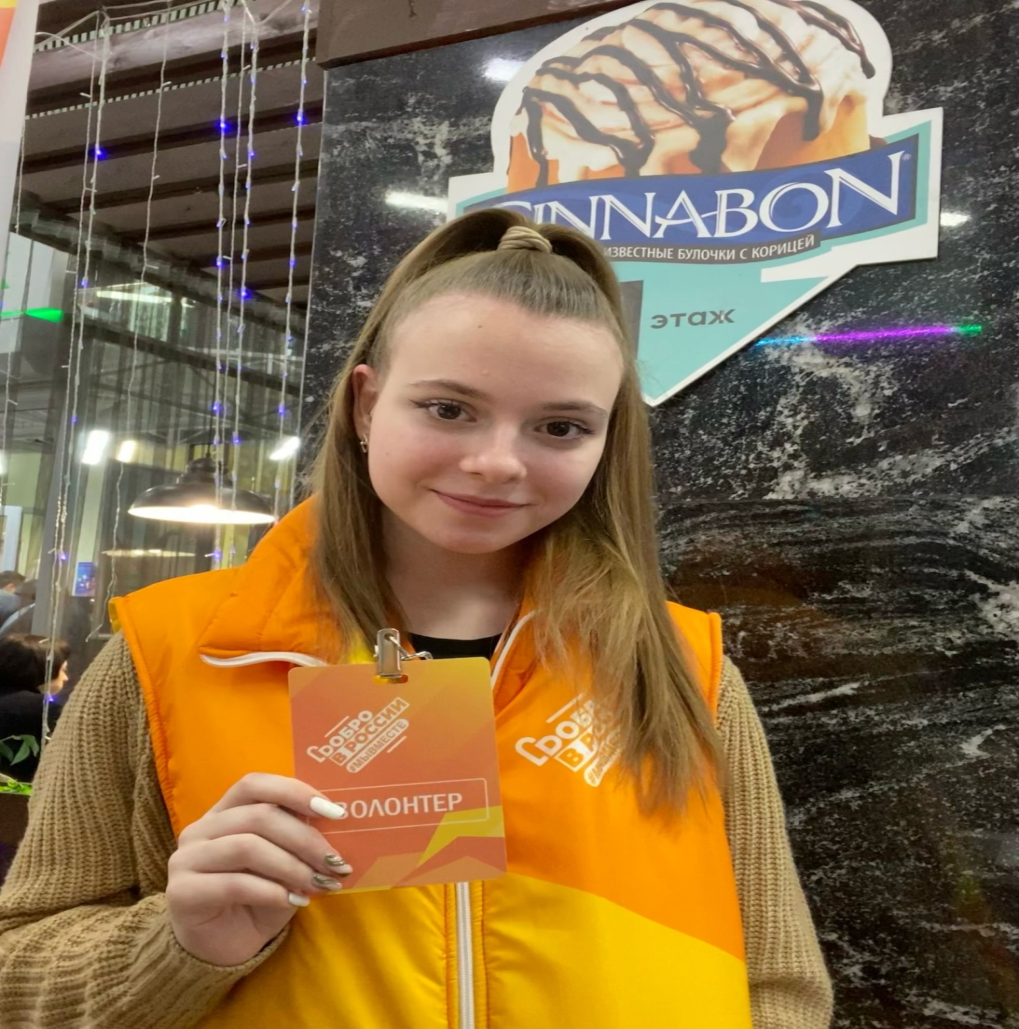 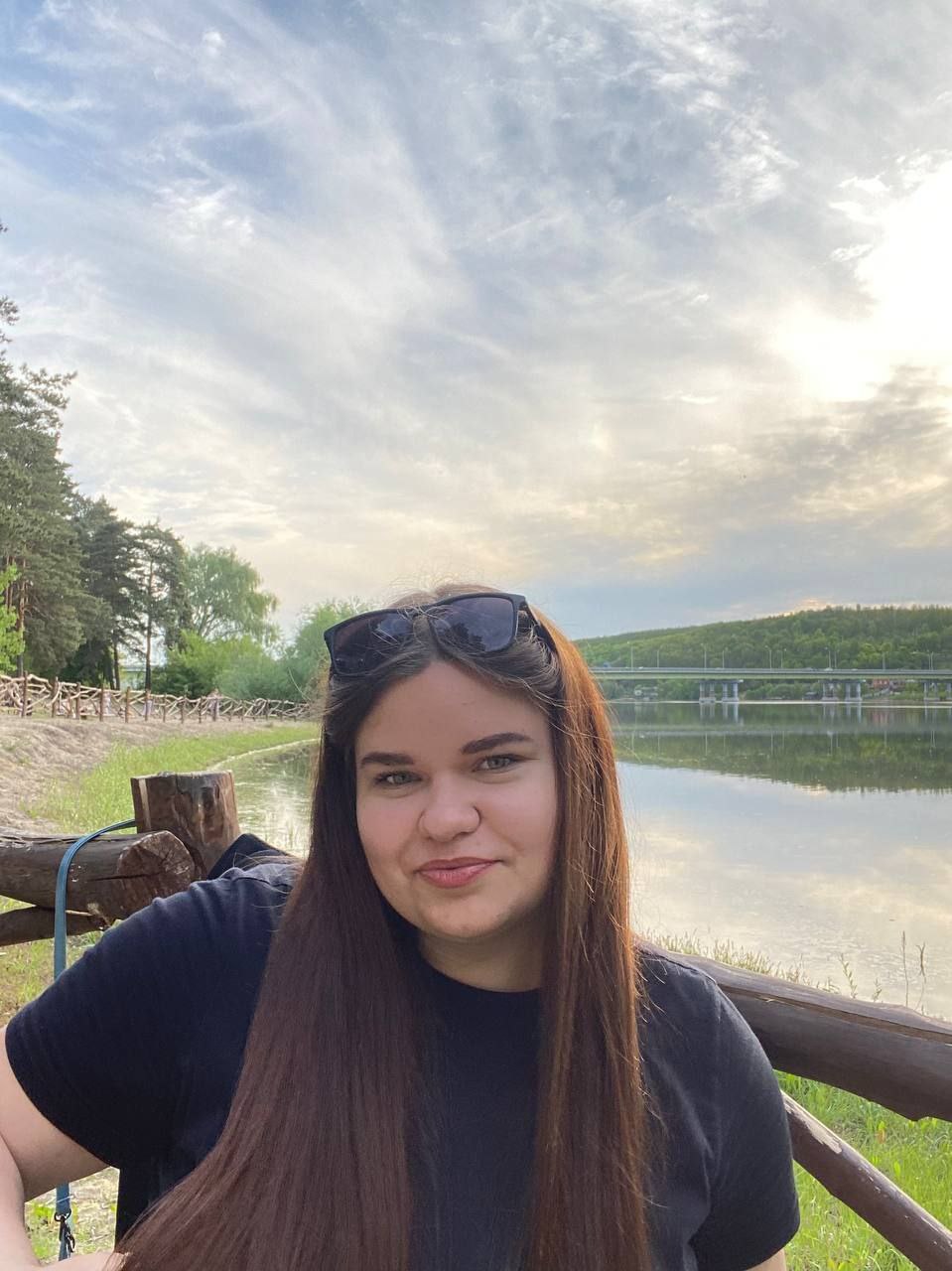 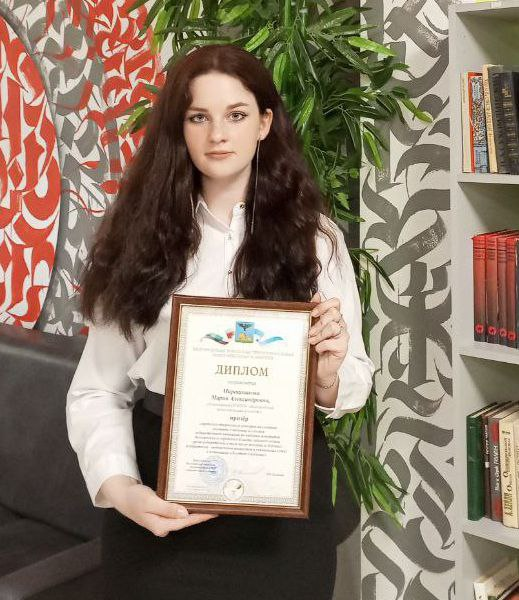 Администратор: 
Шиманюк Софья Павловна.
- Призер областной олимпиады по биологии,
- Призер областной олимпиады по экологии, 
- Финалист конкурса “Время-31”,
- Волонтерский стаж 1 год,
- Участник грантовых проектов,
- Состоит в экологическом клубе МОУ“Разуменская СОШ 1”,
- Участник конкурса “Большая перемена” в вызову “Познавай Россиию“.
Руководитель:
Воробьева Алина Витальевна
- Волонтер с опытом - 1 год,
- Стала в 2022 году полуфиналисткой Большой перемены в вызове “Делай добро!”,
Является председателем 
РДДМ в Лицее №32,
- Призер олимпиады по экологии и химии муниципального этапа,
- Активный участник эко клуба Большой пермены в Лицее №32,
- Финалист конкурса “Время-31”.
Координатор:
 Мирошникова Мария Александровна
- Активистка ОГАПОУ "БПК" 
- Явлется эко-волонтером более 3х лет,
- Победитель различных региональных и 
муниципальных конкурсов разных тематик,
- Финалист конкурса “Время-31”,
- Участник конкурса “Большая перемена” в вызове
“Твори!”.
КОМАНДА ПРОЕКТА
17
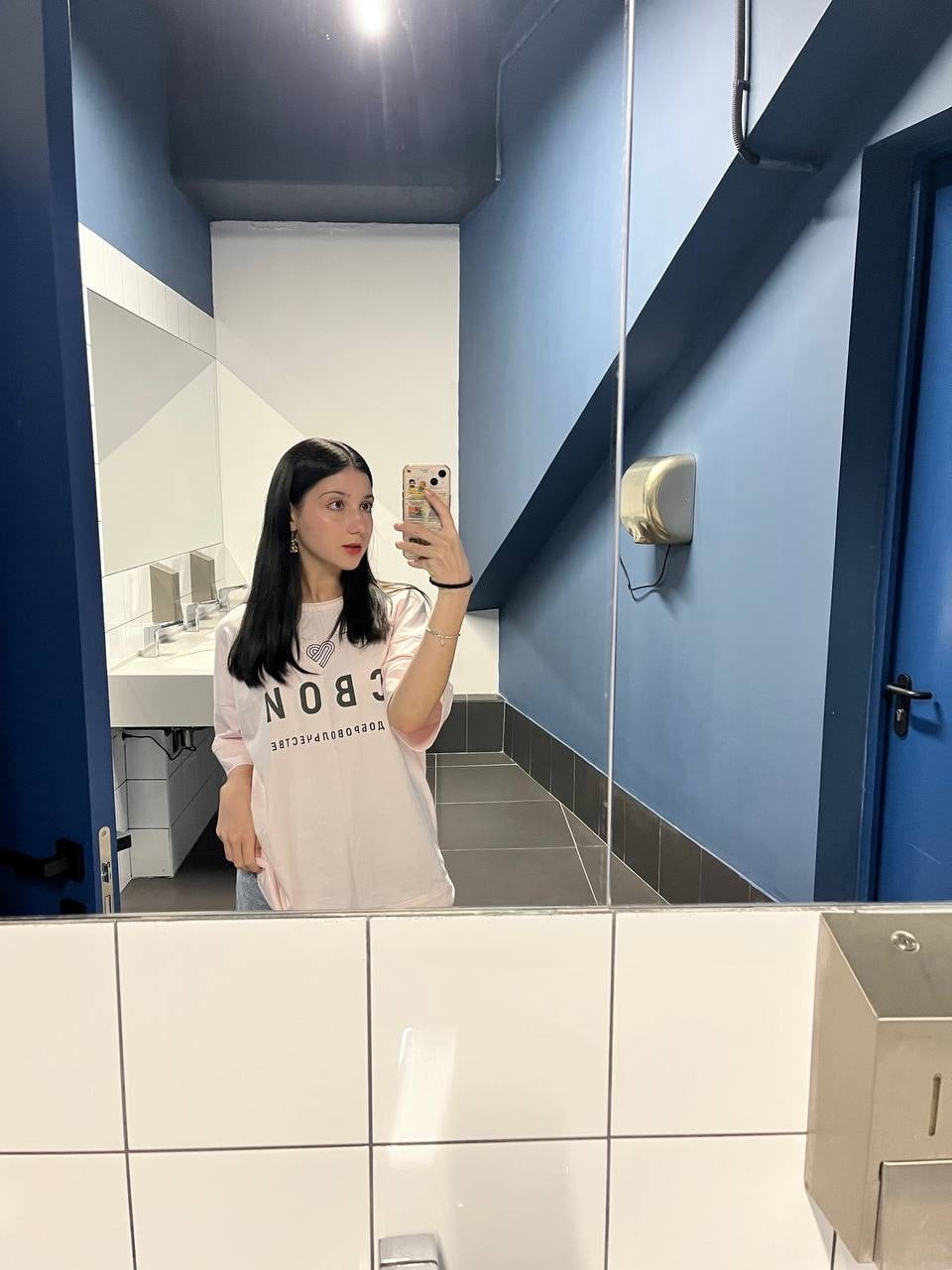 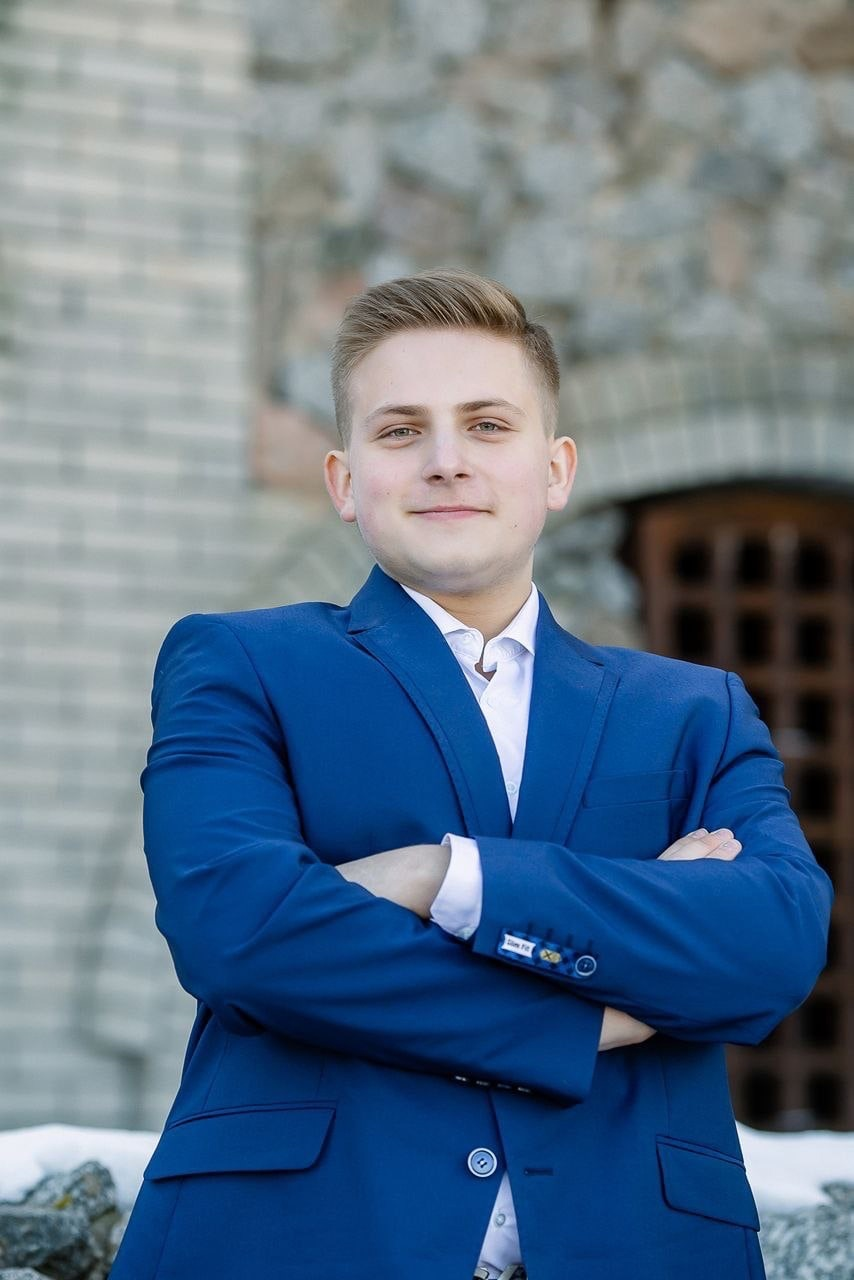 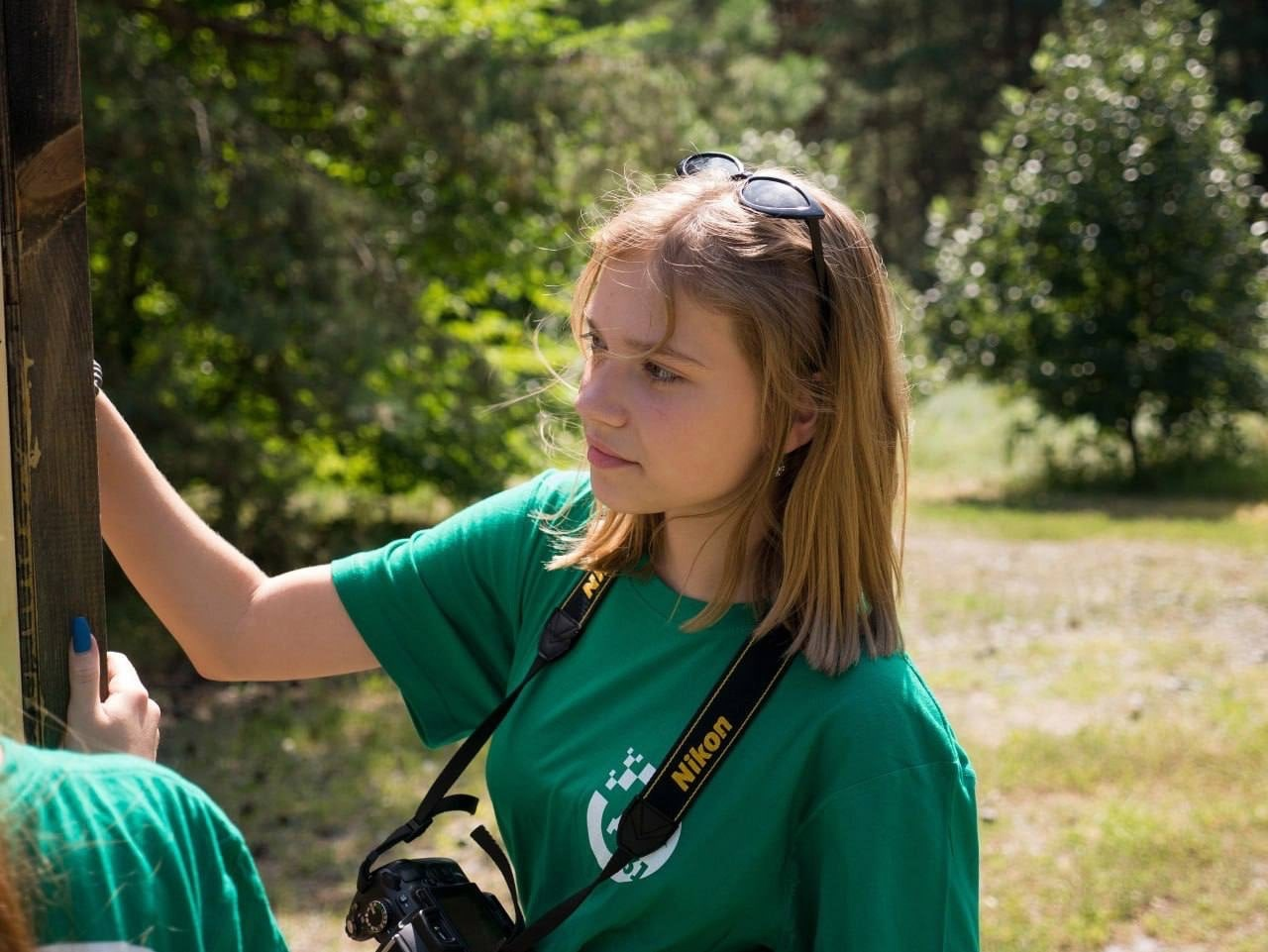 Специалист:
Кулакова Софья Андреевна
- Участник образовательной смены “
#Вместеярче” в 2021, 2022 году.
-Участница проекта “Сириус.Лето Начни свой 
проект 2020”
- Финалист конкурса “Эко-Артек” 2022
- Финалист конкурса “Время-31”
- Победитель конкурса “
 Зеленому авто - зеленый свет.
Организатор:
Гридчина Татьяна Сергеевна
- Волонтер с опытом - 3 года. 
- Участвовала в организации серии экологических 
квестов «ЭКО-ЛОГИЧНО», 
- Финалист конкурса «ЭКО-Артек», 
- Победитель проекта «Экотренд» от РДШ
- Победитель «Внедряем экологические привычки»
- Финалист конкурса “Время-31”.
Модератор:
 Ушаков Игорь Павлович
- Призер олимпиады по биологии,
- Призер конкурса проектов,
- Зам председателя РДДМ в Белгородском
 государственним аграрном университете имени
 Горина,
- Волонтерский стаж 2 года,
- Финалист конкурса “Время-31”.
КОМАНДА ПРОЕКТА
18
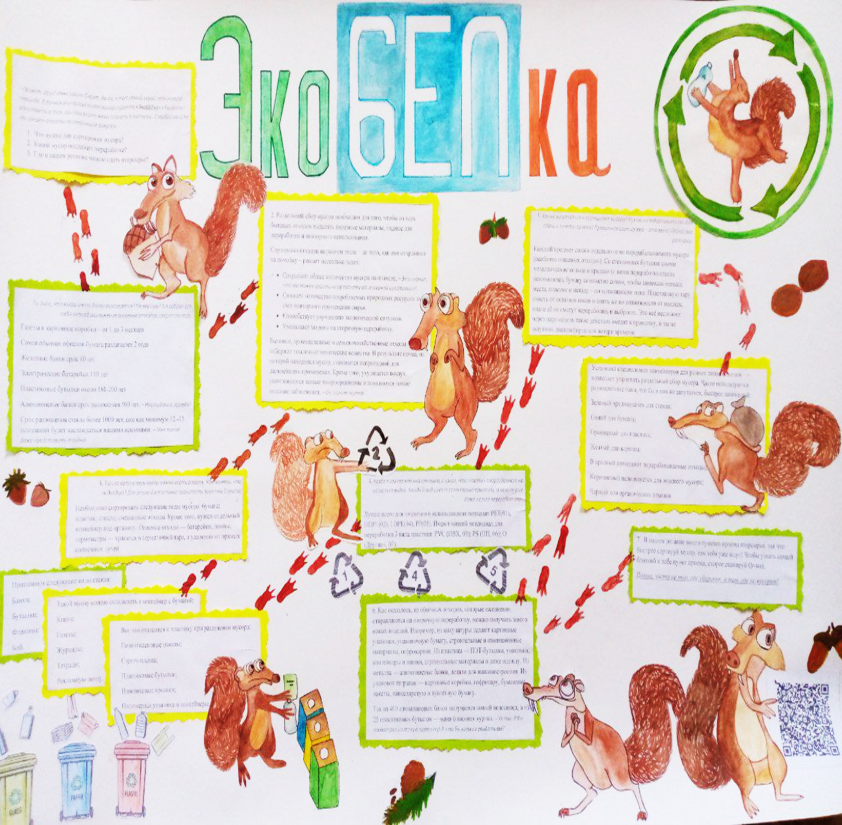 РАБОЧИЙ ПРОЦЕСС
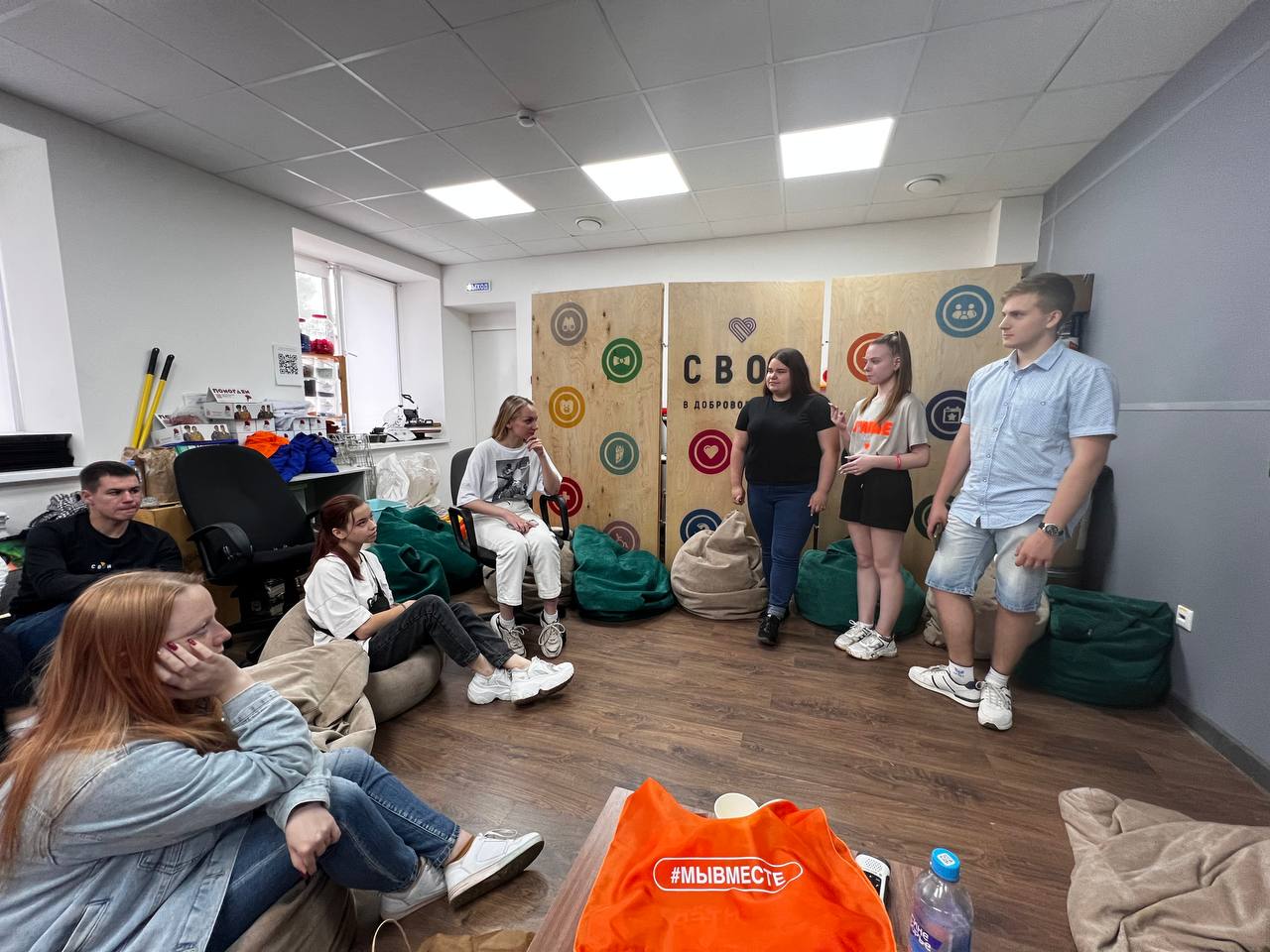 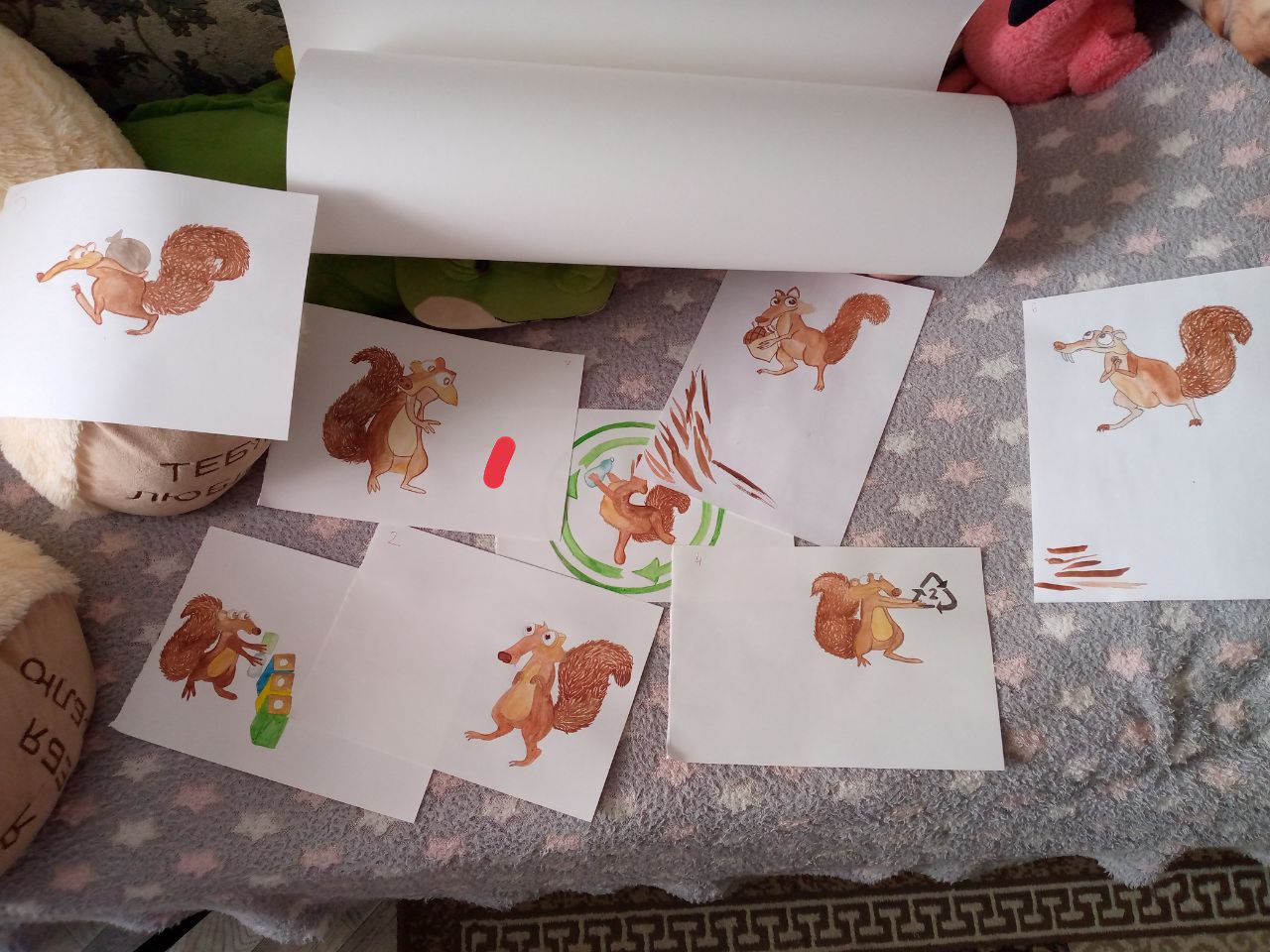 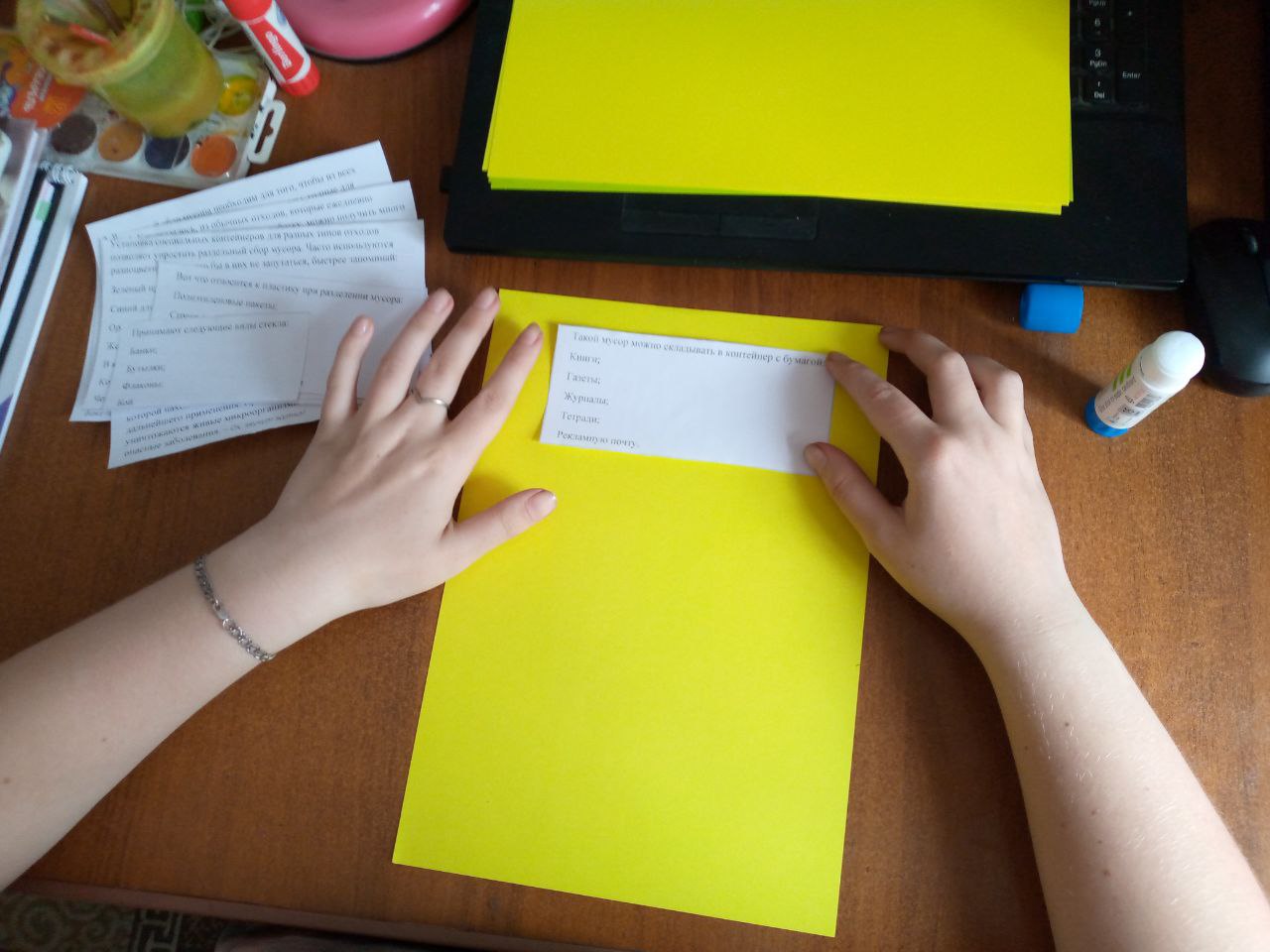 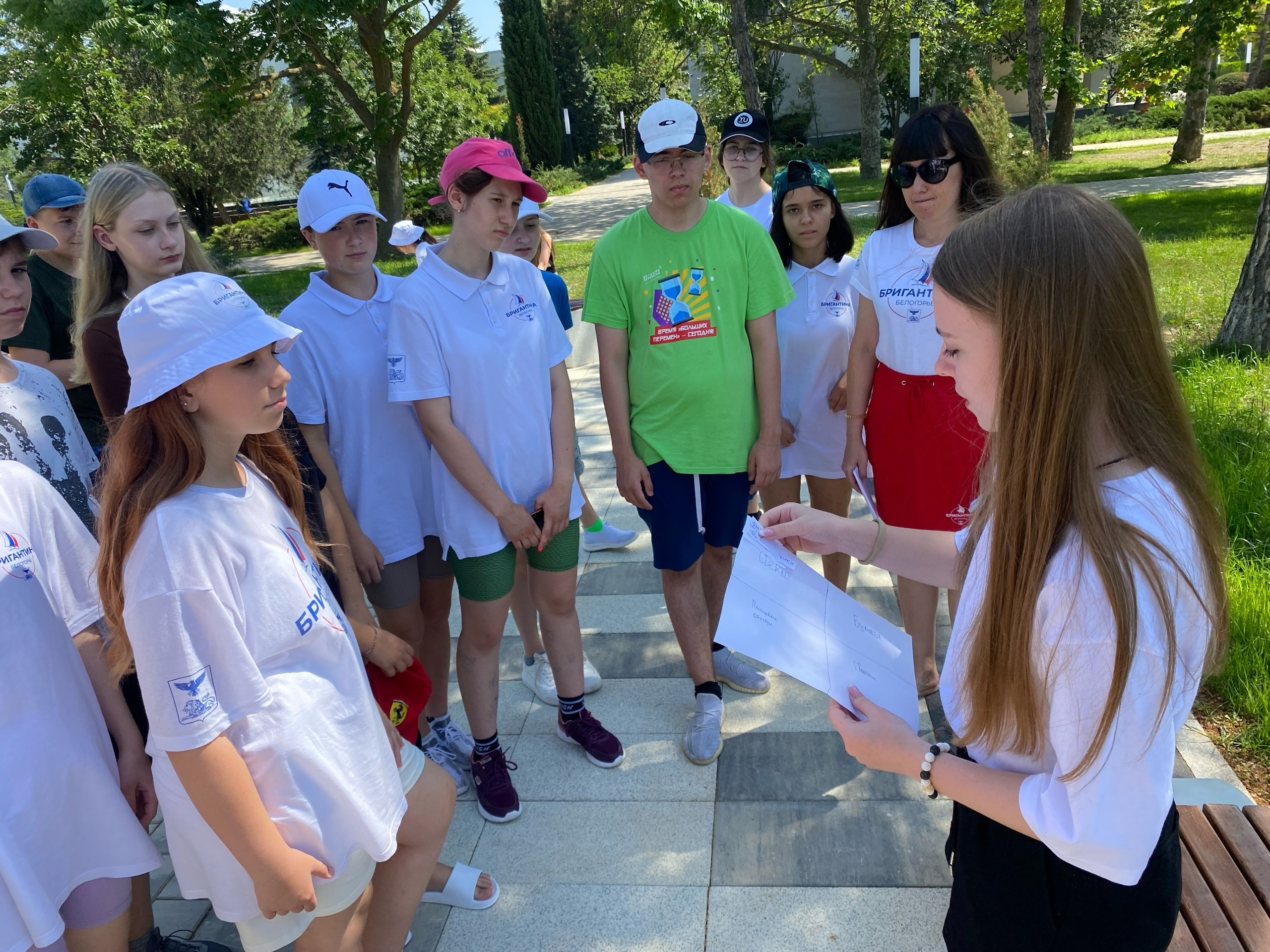 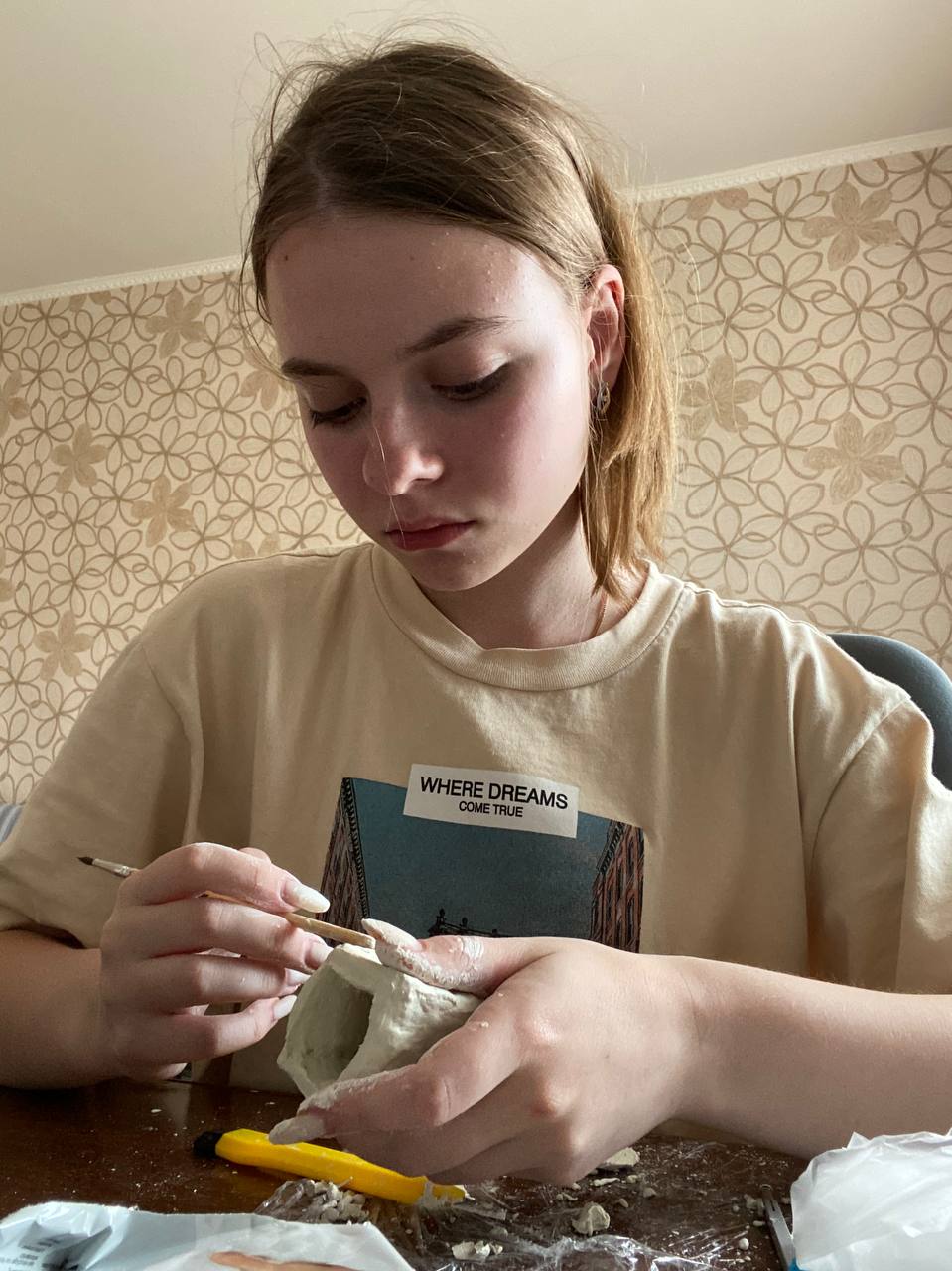 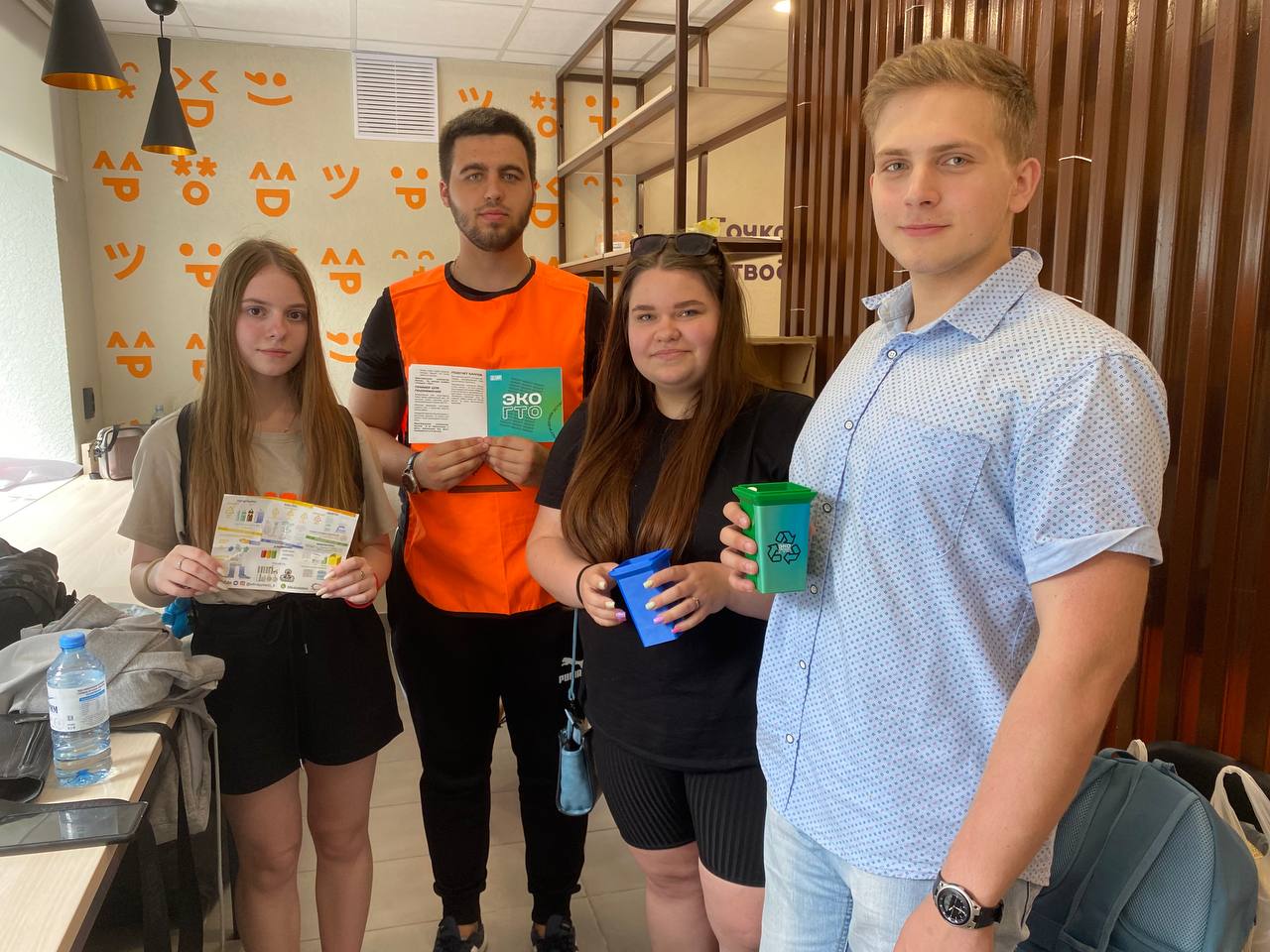 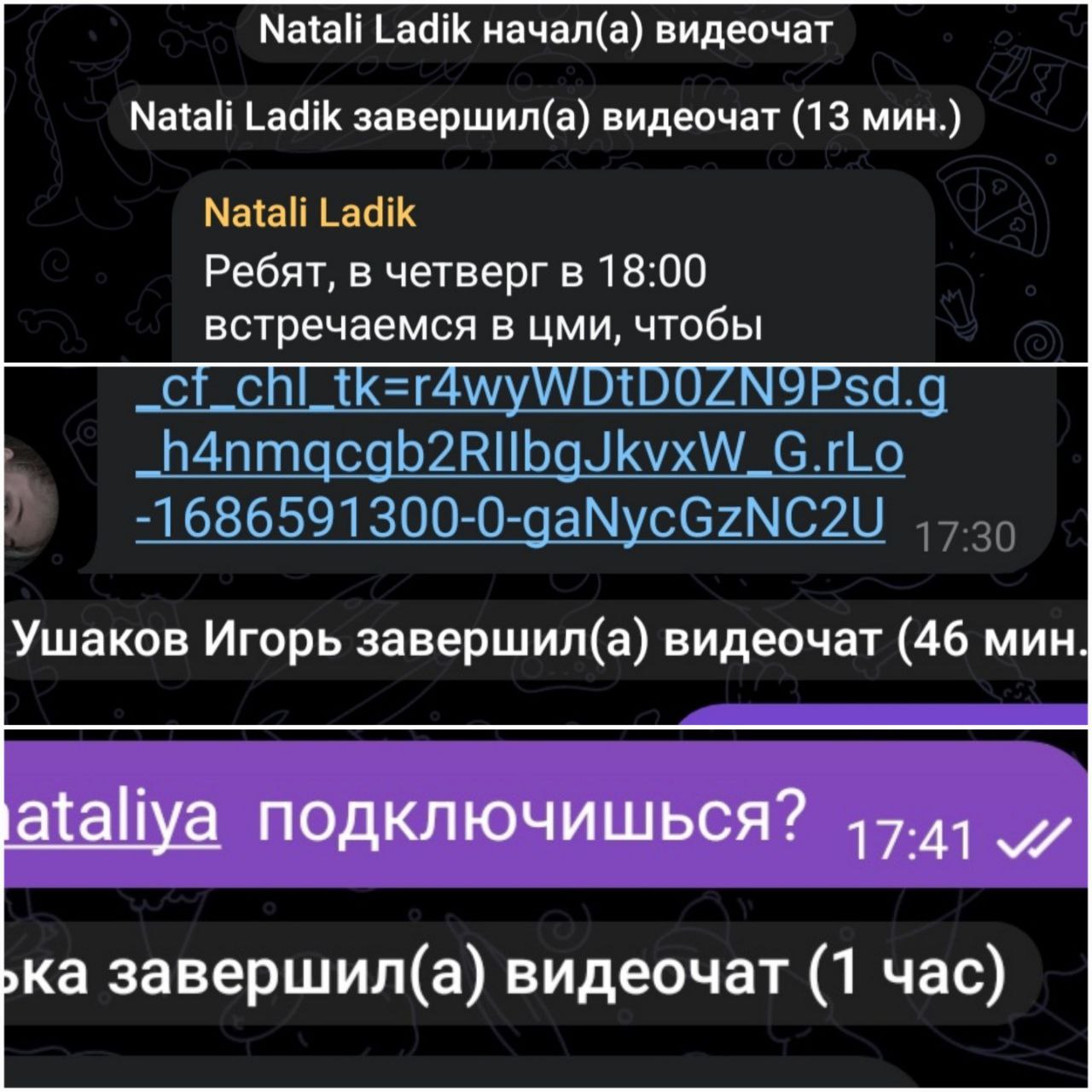 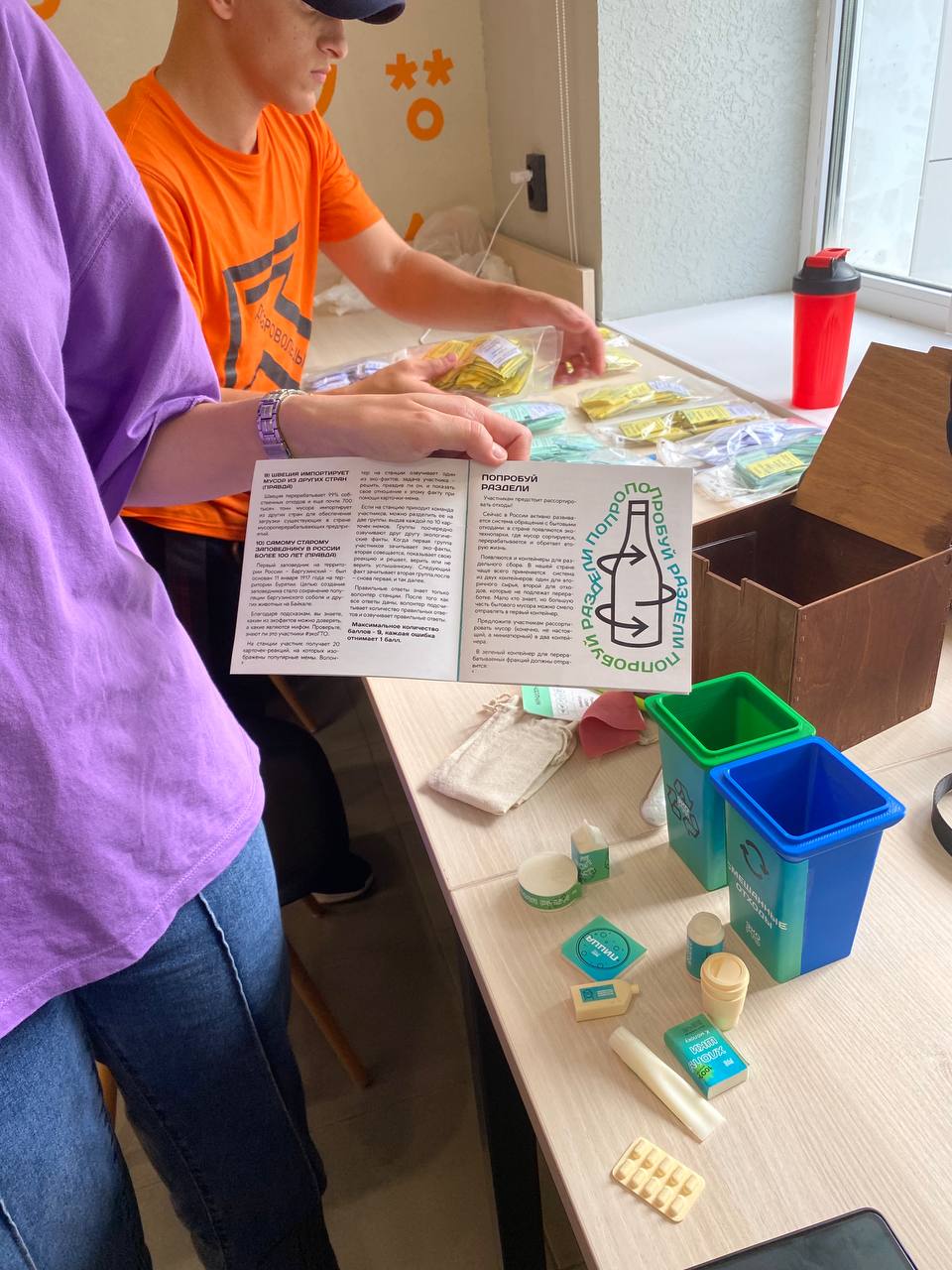 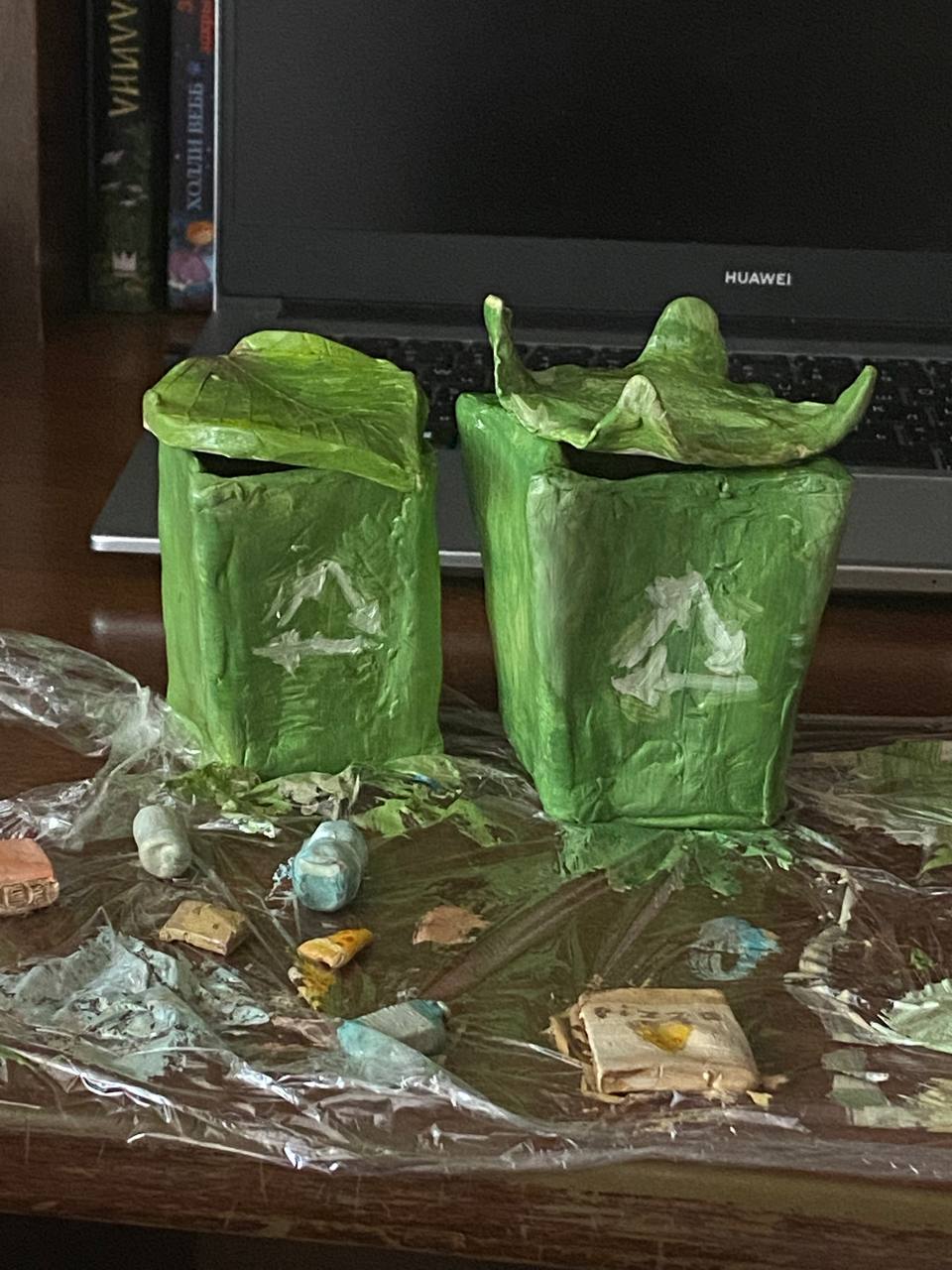 19
ПАРТНЕРЫ
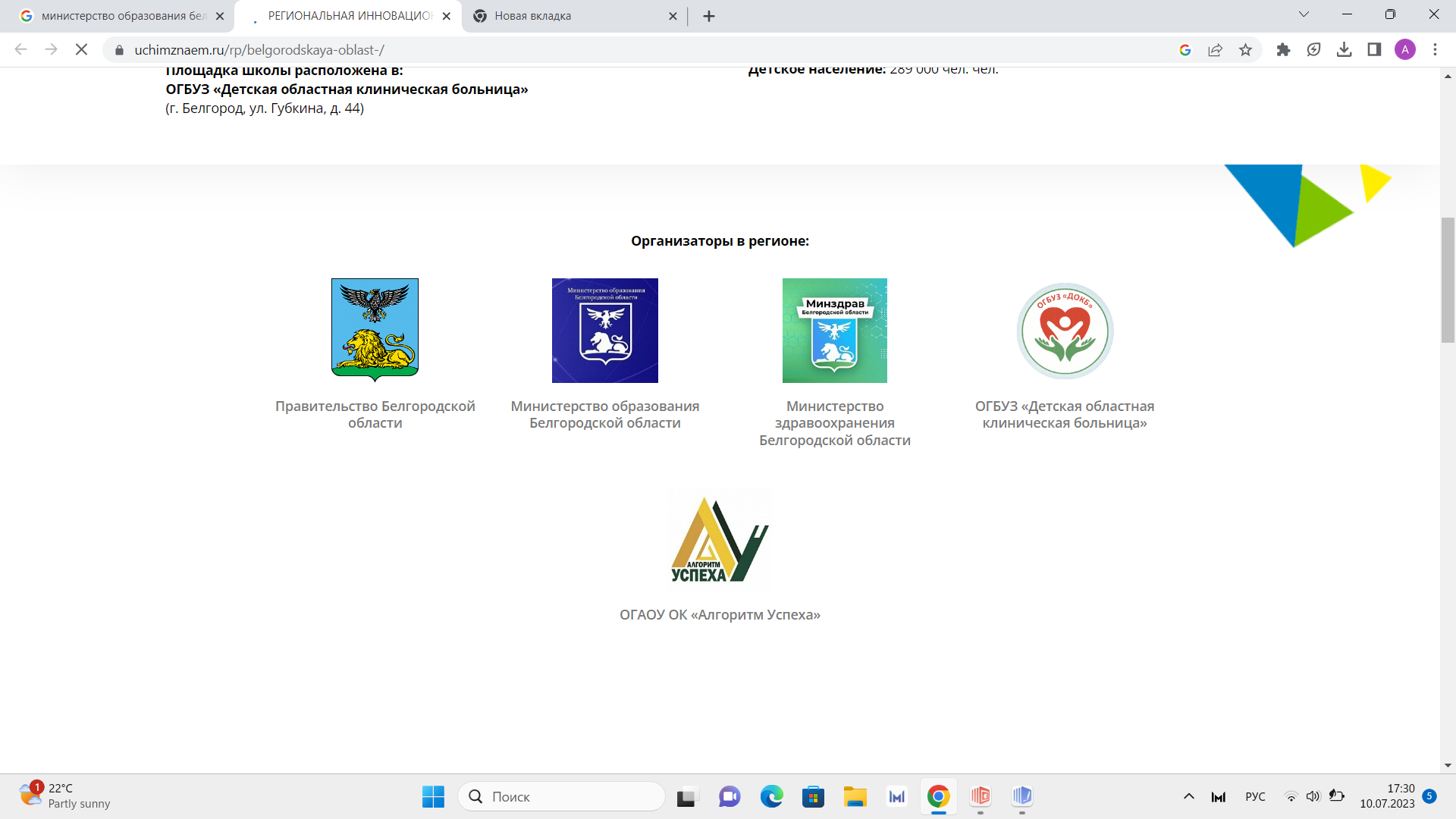 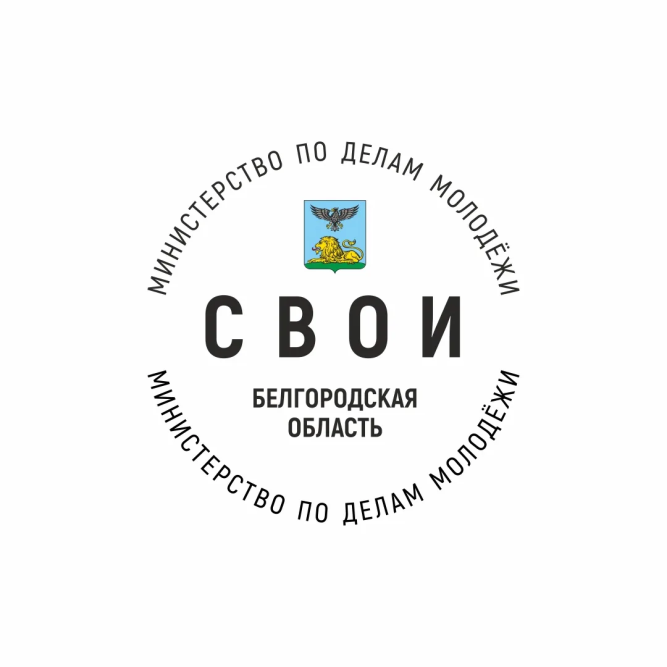 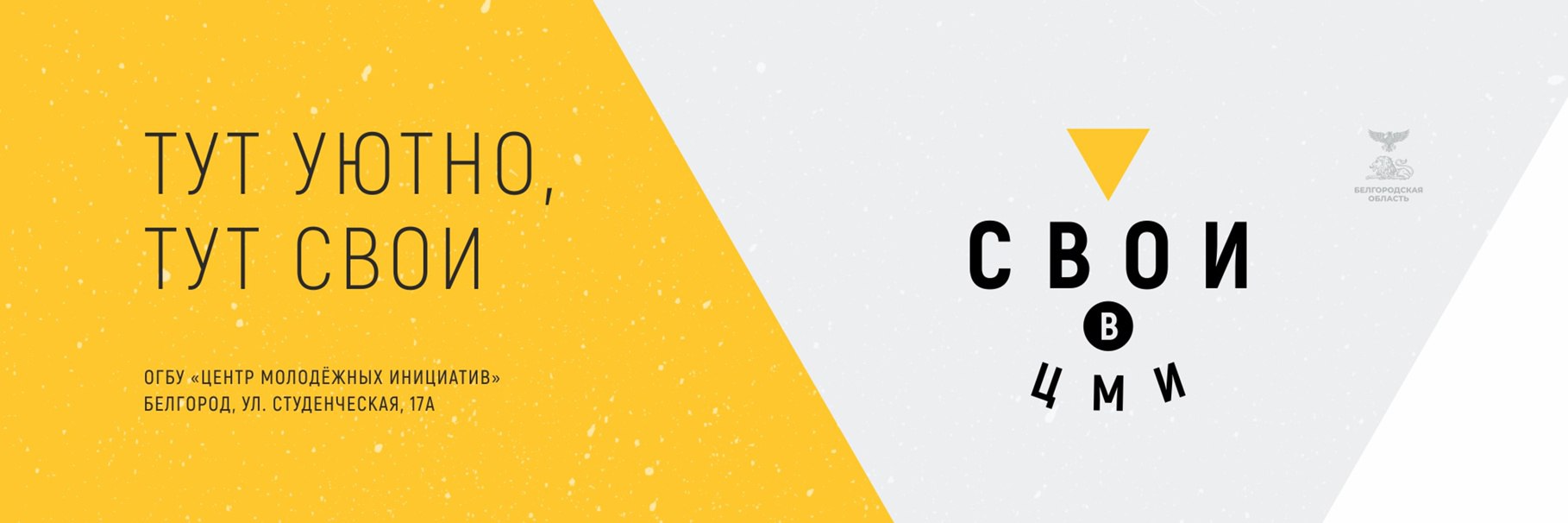 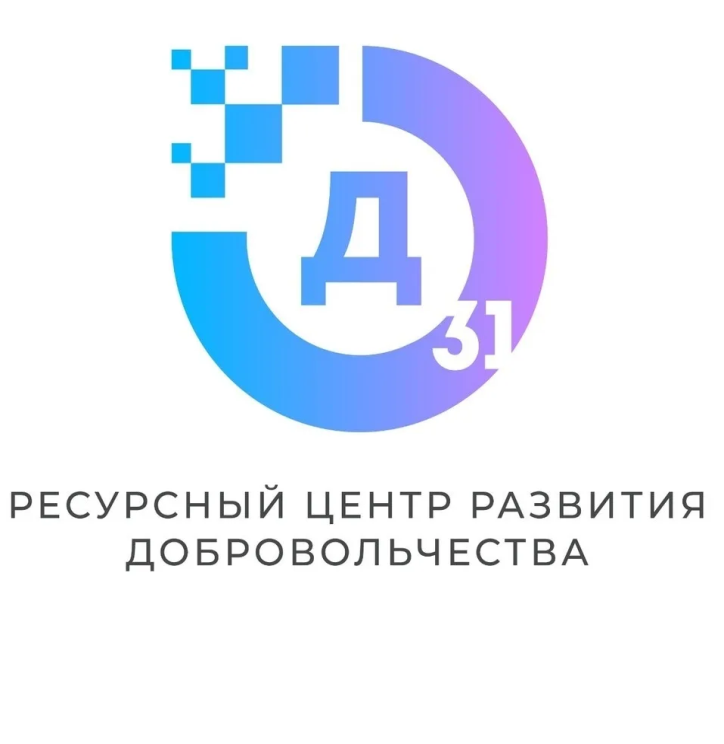 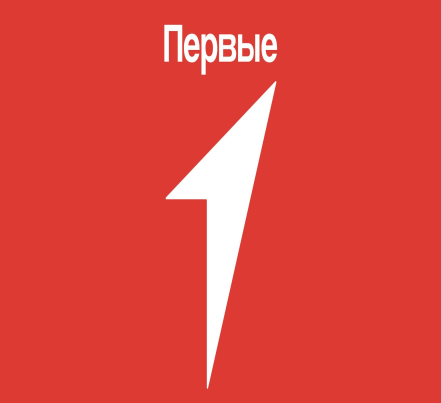 20
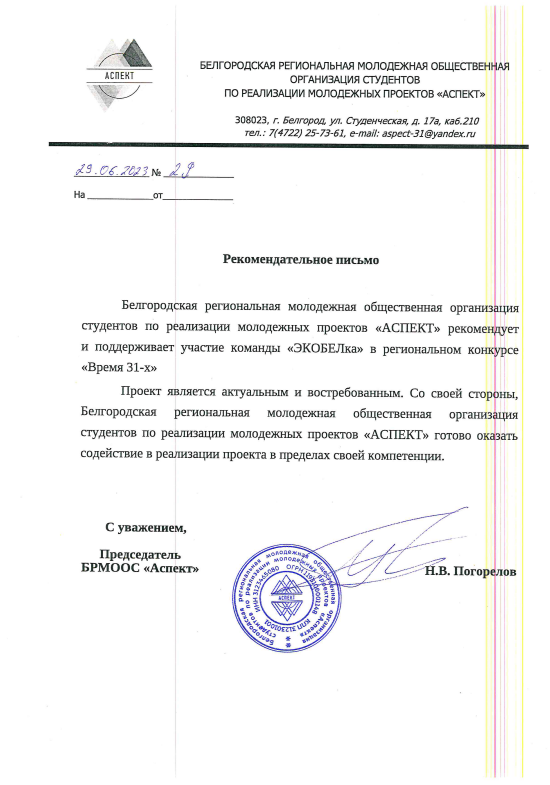 Письма поддержки
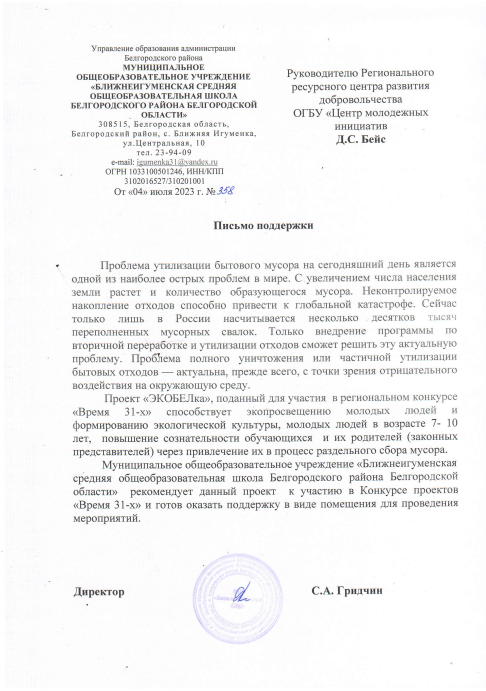 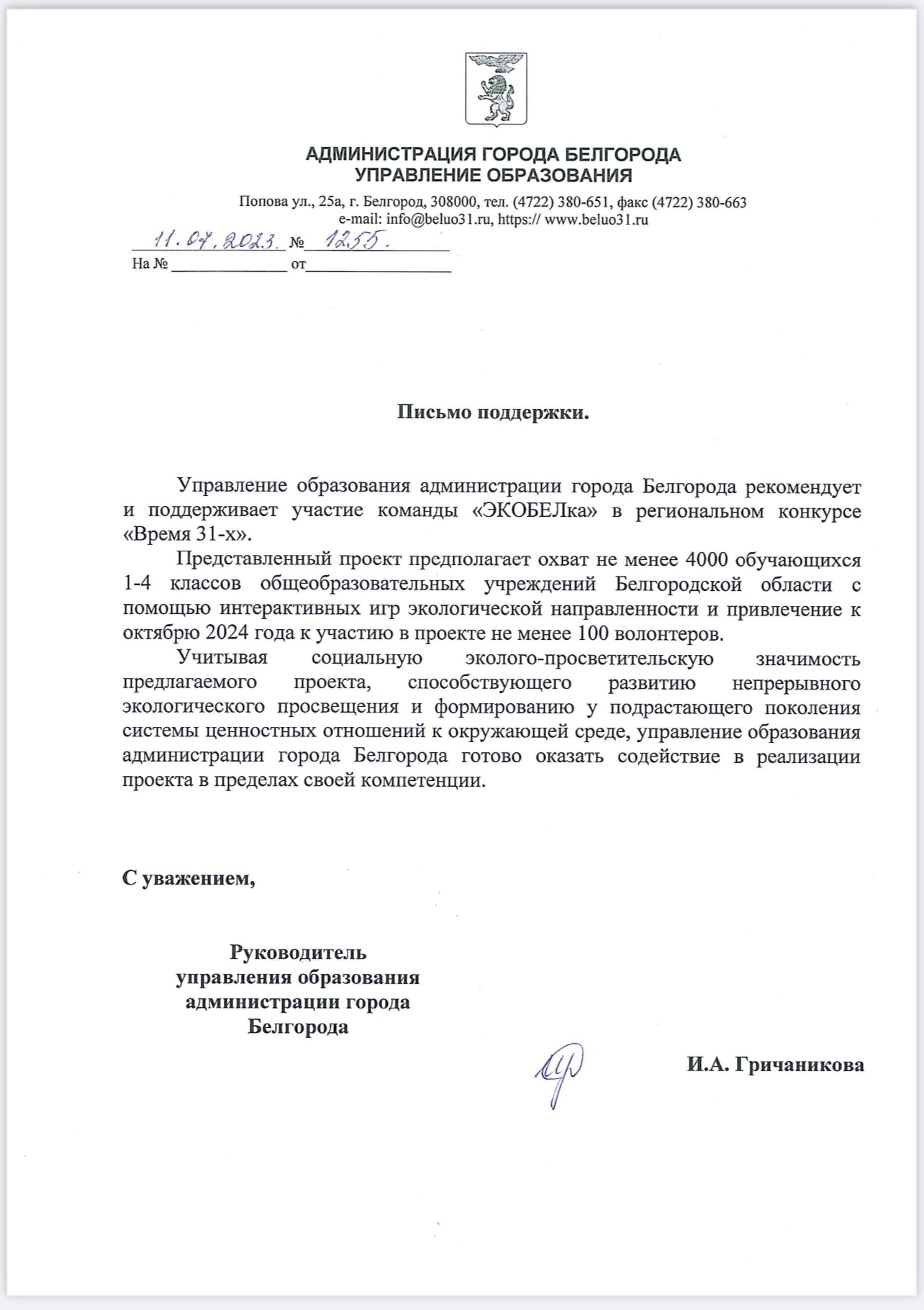 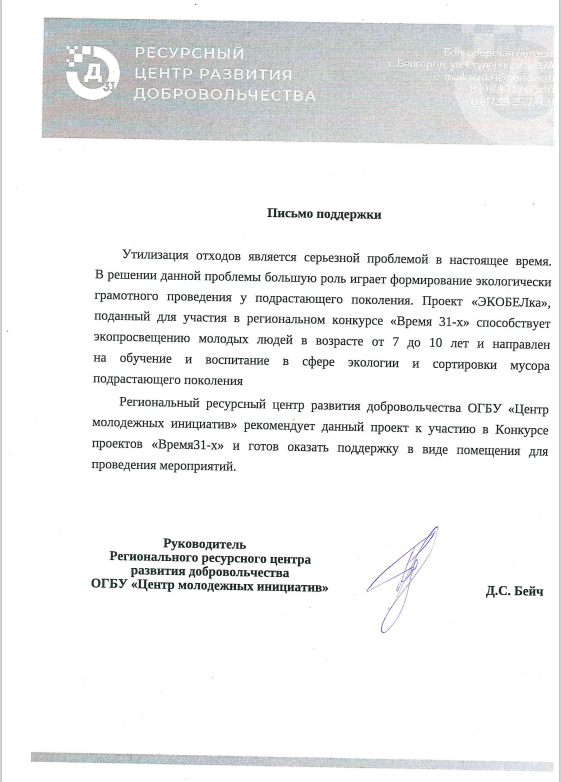 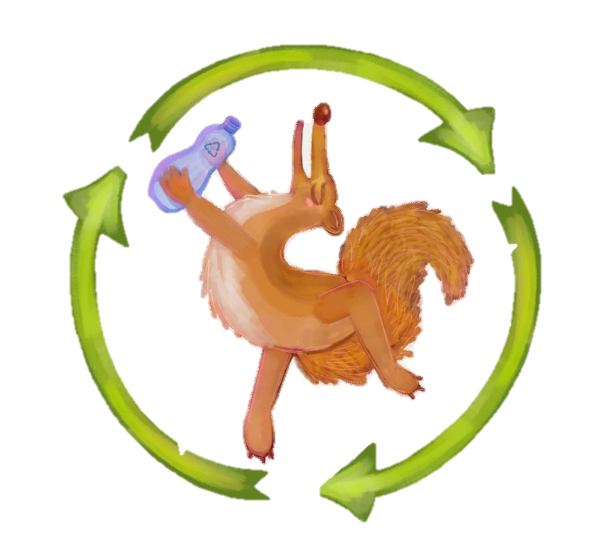 ЧИСТО НЕ ТАМ, ГДЕ УБИРАЮТ, А ТАМ, ГДЕ НЕ МУСОРЯТ!
21